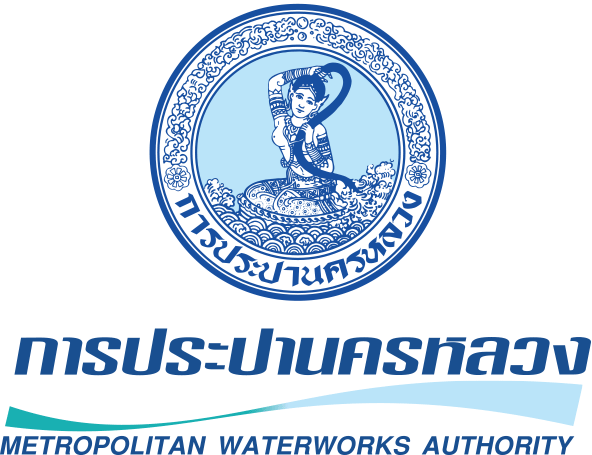 โครงการพัฒนาระบบสารสนเทศเพื่อการบริหารจัดการน้ำสูญเสีย (WLMA Pro)
1
โครงการพัฒนาระบบสารสนเทศเพื่อการบริหารจัดการน้ำสูญเสีย (WLMA Pro)
หน่วยงานที่รับผิดชอบ   
      การประปานครหลวง

วงเงินค่าใช้จ่าย
      51,673,296.00 บาท (รวมภาษีมูลค่าเพิ่ม)

ระบบงานปัจจุบัน        
      ระบบสารสนเทศเพื่อการบริหารจัดการน้ำสูญเสีย (WLMA 2.0)
หลักการและเหตุผล
ปัญหา
อุปกรณ์เครื่องแม่ข่าย 
และระบบฐานข้อมูลเดิมมีอายุการใช้งานเกินกว่า 5 ปี
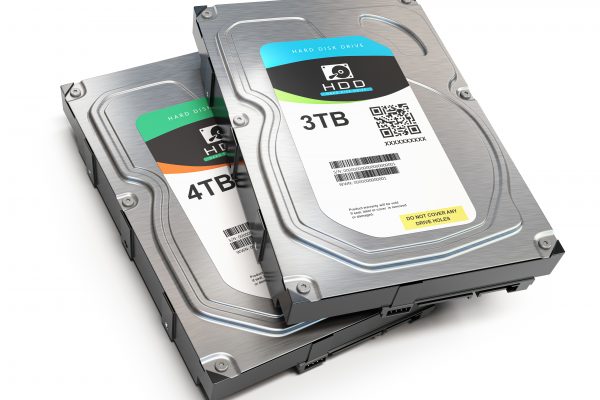 เนื้อที่จัดเก็บข้อมูลไม่เพียงพอ
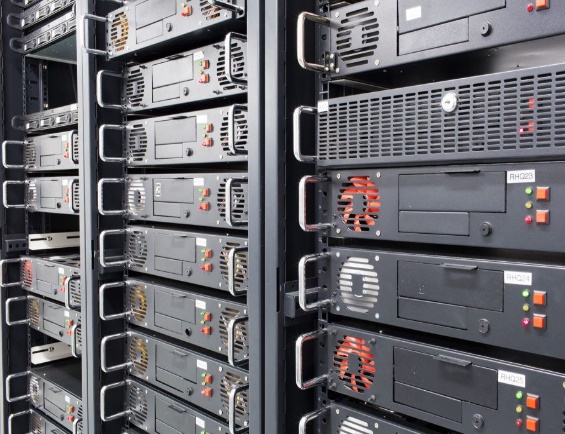 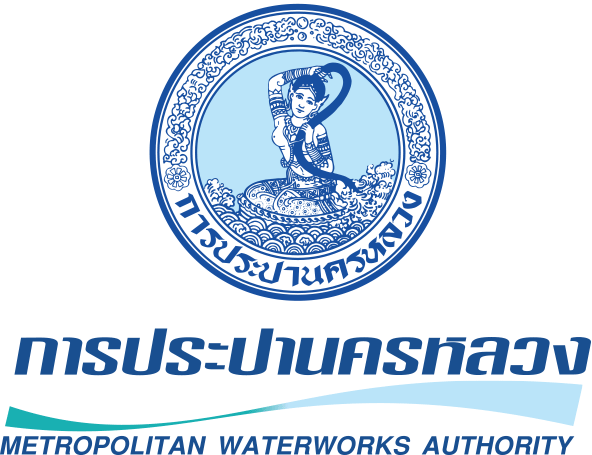 FULL
OBSOLETE
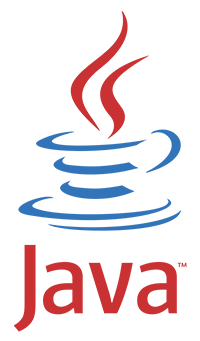 X
ความปลอดภัยในการใช้งานระบบ
การพัฒนาหรือปรับปรุงระบบ
ทำได้ยาก
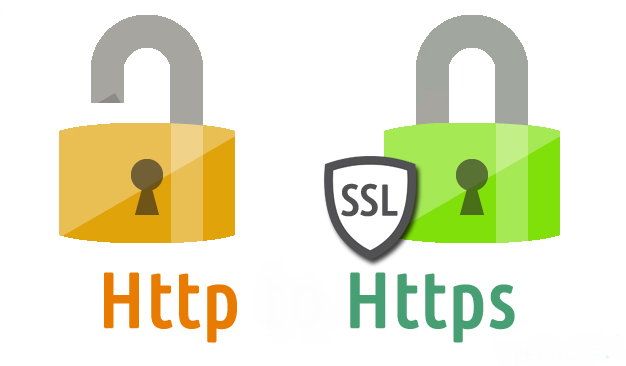 OLD Version
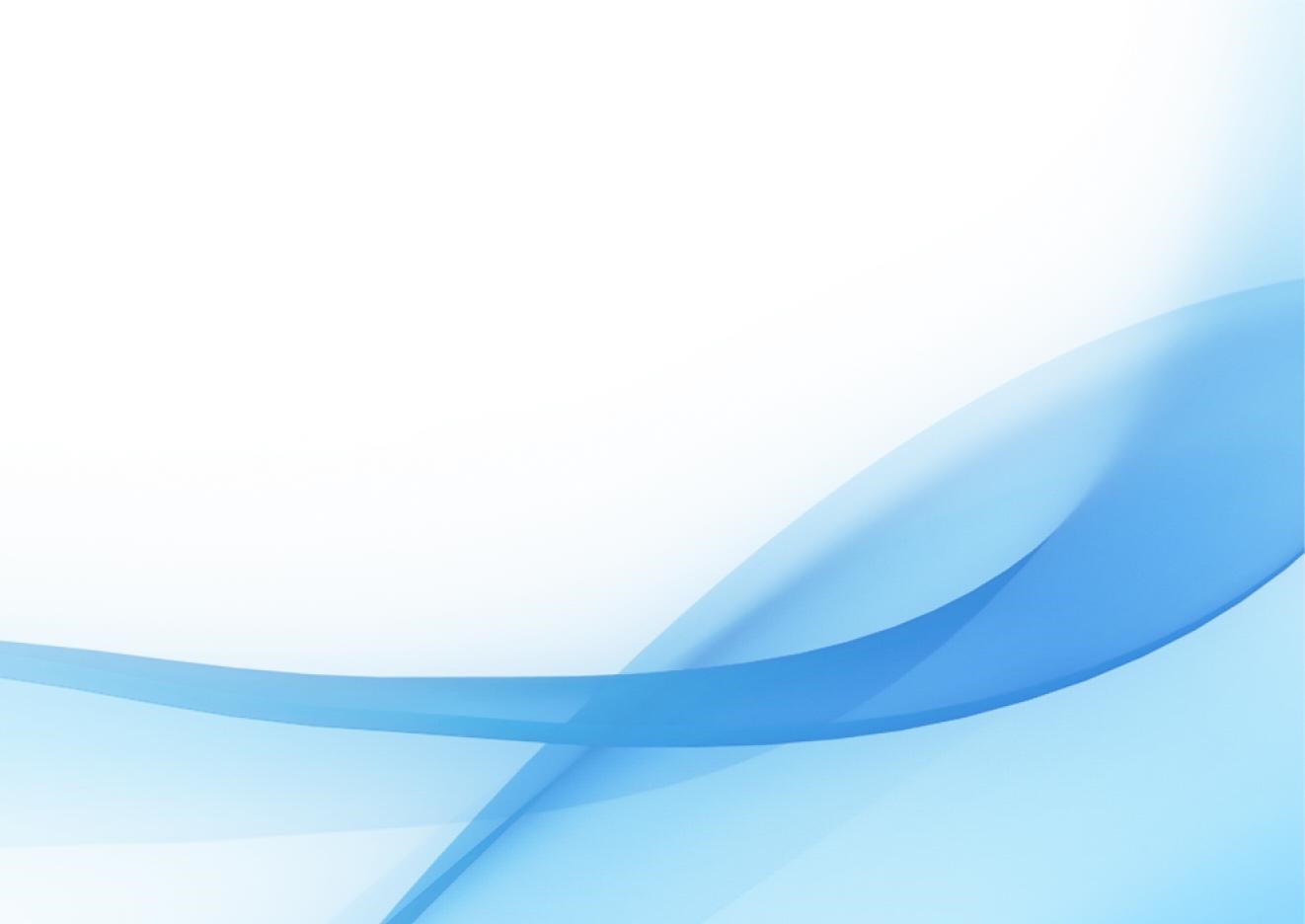 หลักการและเหตุผล
ความจำเป็น หากไม่สามารถดำเนินโครงการนี้ได้ กปน. จะมีความเสี่ยงที่ระบบจะไม่สามารถใช้งานได้อย่างต่อเนื่อง รวมไปถึงพื้นที่สำหรับจัดเก็บข้อมูลเพื่อใช้ในกระบวนการงานซ่อมท่อ มีจำนวนไม่เพียงพอ อีกทั้งยังขาดโอกาสที่จะนำเทคโนโลยีใหม่มาใช้งานเพื่อเพิ่มความประสิทธิภาพให้กับระบบ
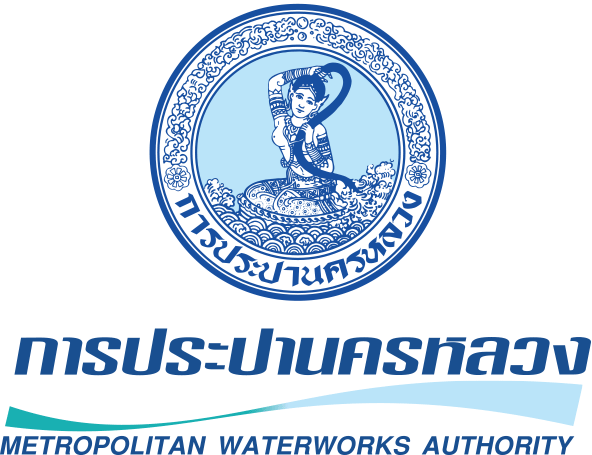 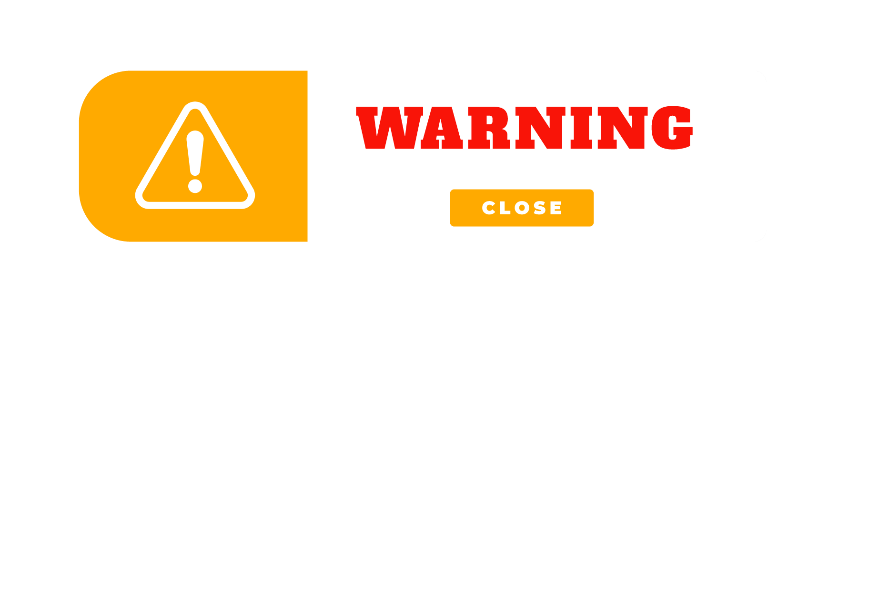 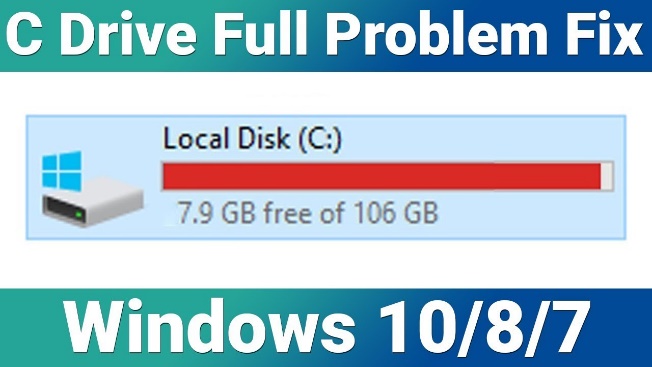 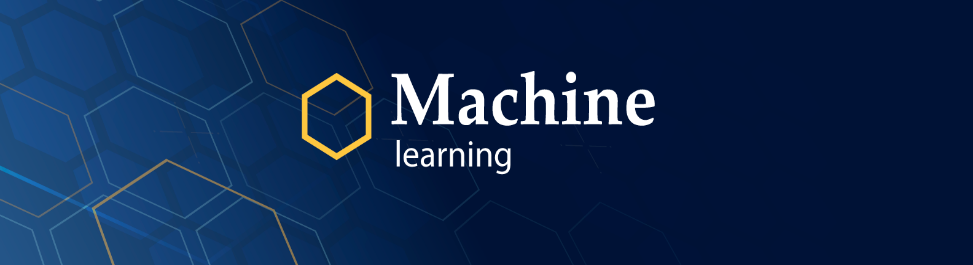 Server Down
Drive Full
New Technology
For Maintenance
Problem Check
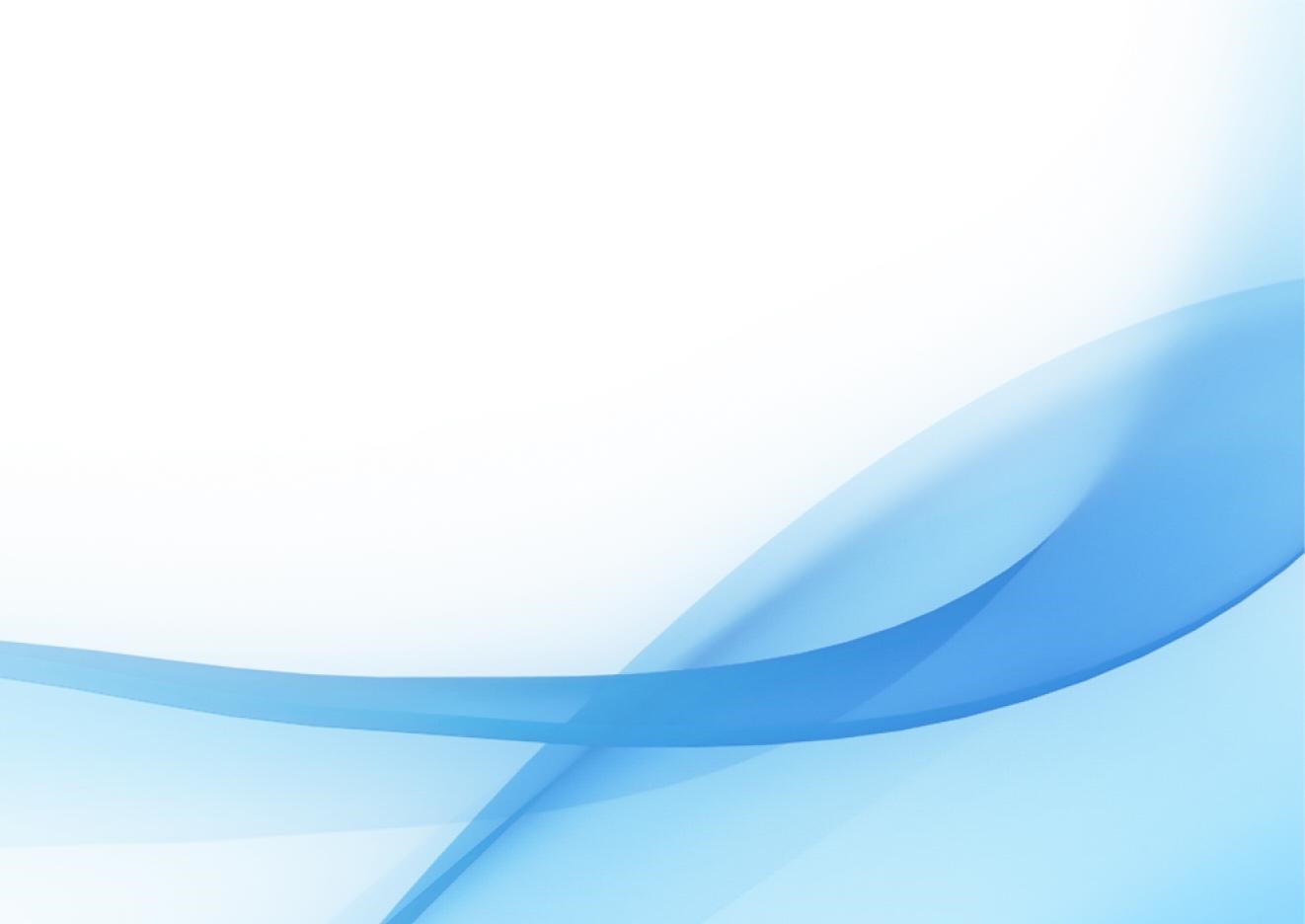 หลักการและเหตุผล
ผลกระทบ  ทำให้ กปน. ไม่สามารถดำเนินการตามยุทธศาสตร์ด้านการลดน้ำสูญเสียขององค์กรได้ตามเป้าหมายที่กำหนดไว้
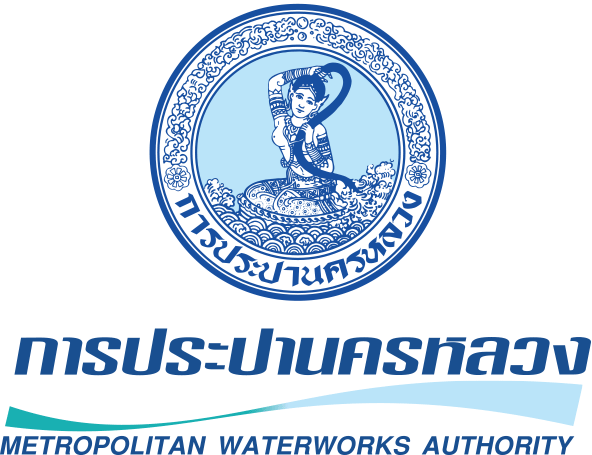 ปัจจุบัน
อัตราน้ำสูญเสีย (%)
33.09
28.4 %
26.2 %
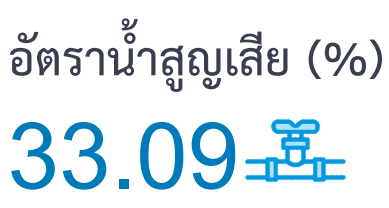 24.0 %
แผนวิสาหกิจการประปานครหลวง ฉบับที่ 5 (2563-2565) 
อัตราน้ำสูญเสีย 19 %
ปี 2564
ปี 2566
ปี 2565
เป้าหมายอัตราน้ำสูญเสีย
แผนงานการเพิ่มประสิทธิภาพการบริหารจัดการน้ำสูญเสีย ปีงบฯ 2564 – 2566
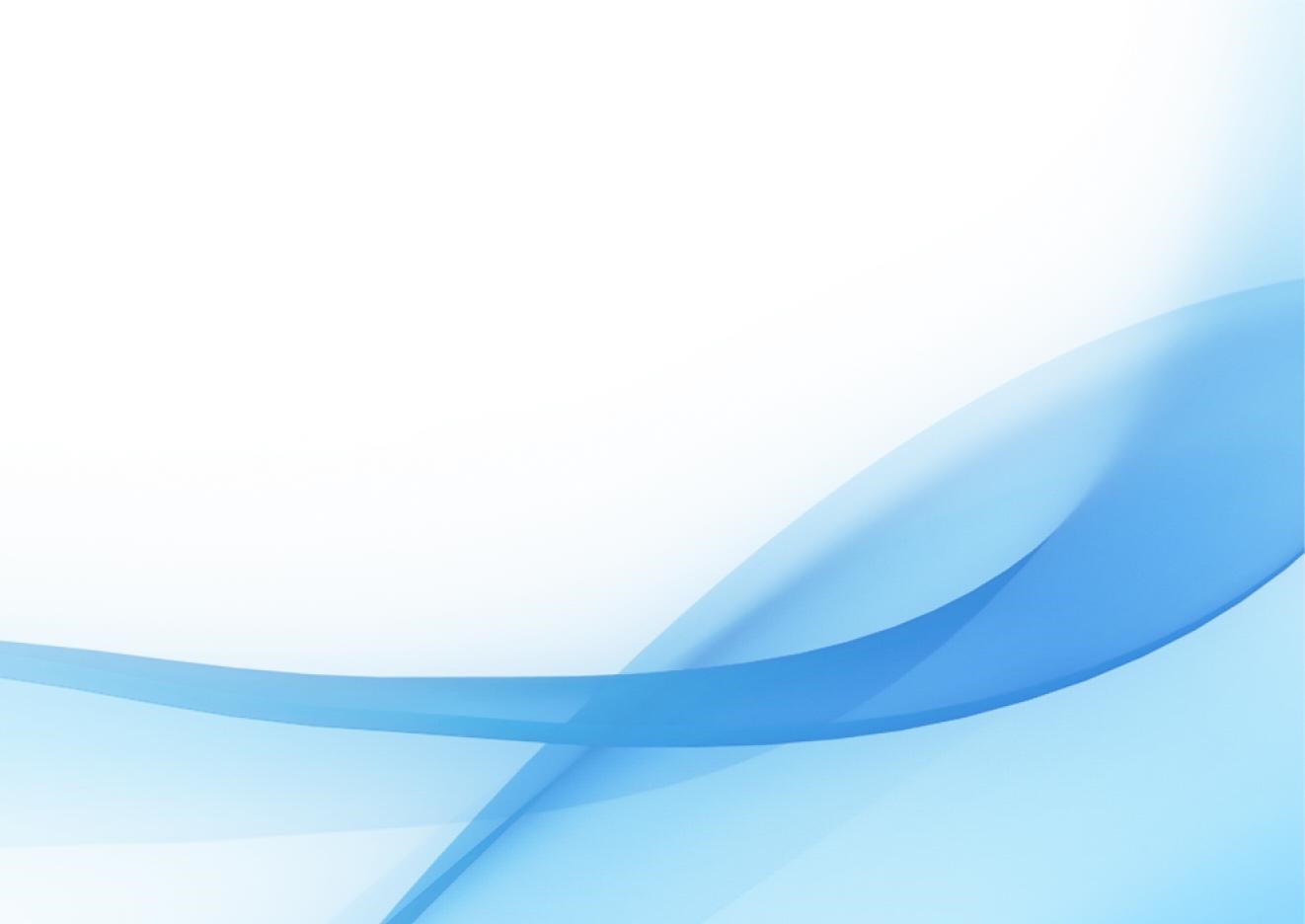 วัตถุประสงค์
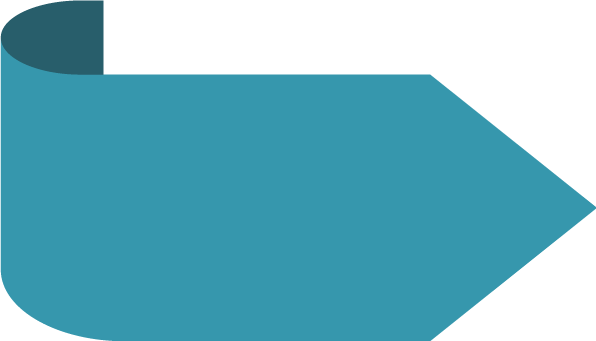 เพื่อพัฒนาระบบสารสนเทศการบริหารจัดการน้ำสูญเสีย (WLMA Pro) ในรูปแบบ Web Application และ Mobile Application
1
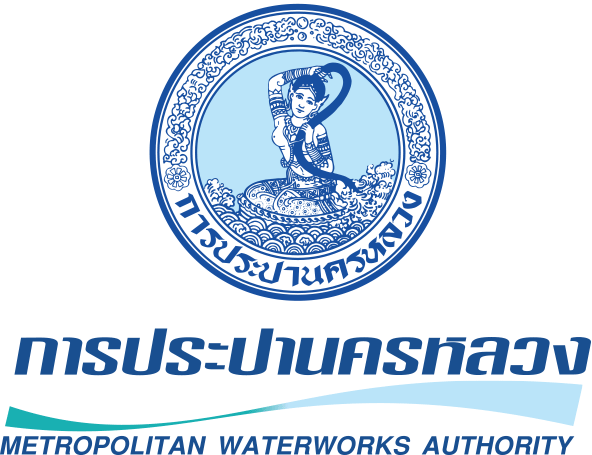 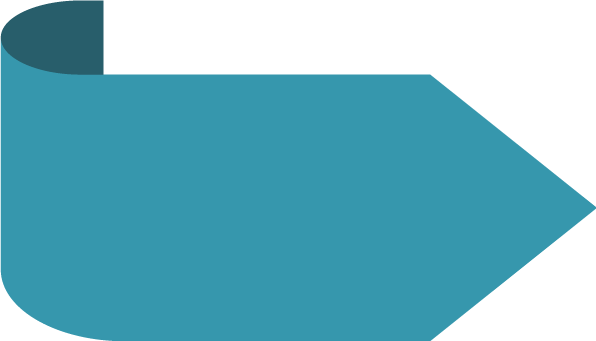 เพื่อจัดหาอุปกรณ์ระบบเครื่องแม่ข่าย ติดตั้งระบบฐานข้อมูลพร้อมทั้งโอนย้ายข้อมูล
2
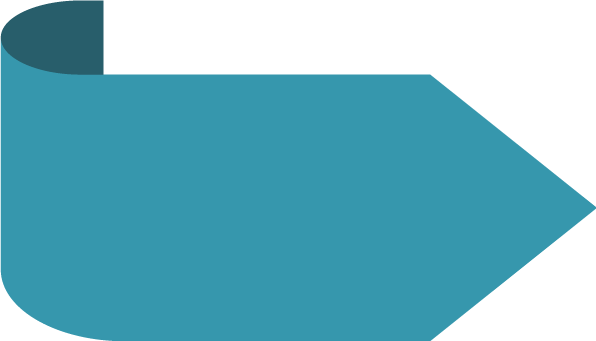 เพื่อบูรณาการข้อมูลจากระบบสารสนเทศต่าง ๆ ให้มีการเชื่อมโยงข้อมูลซึ่งกันและกันรวมถึงจัดทำศูนย์คอมพิวเตอร์สำรองด้วย
3
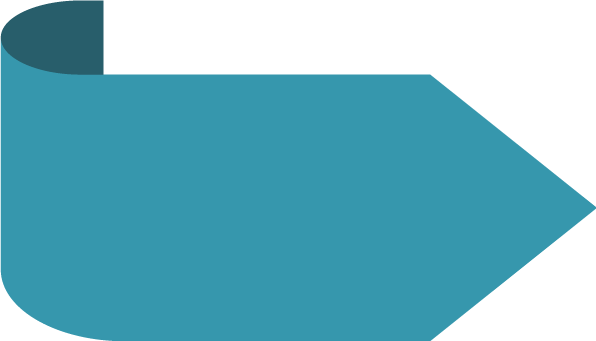 4
เพื่อนำเทคโนโลยีการวิเคราะห์ข้อมูล (Data Analytics) มาช่วยเพิ่มประสิทธิภาพของระบบ
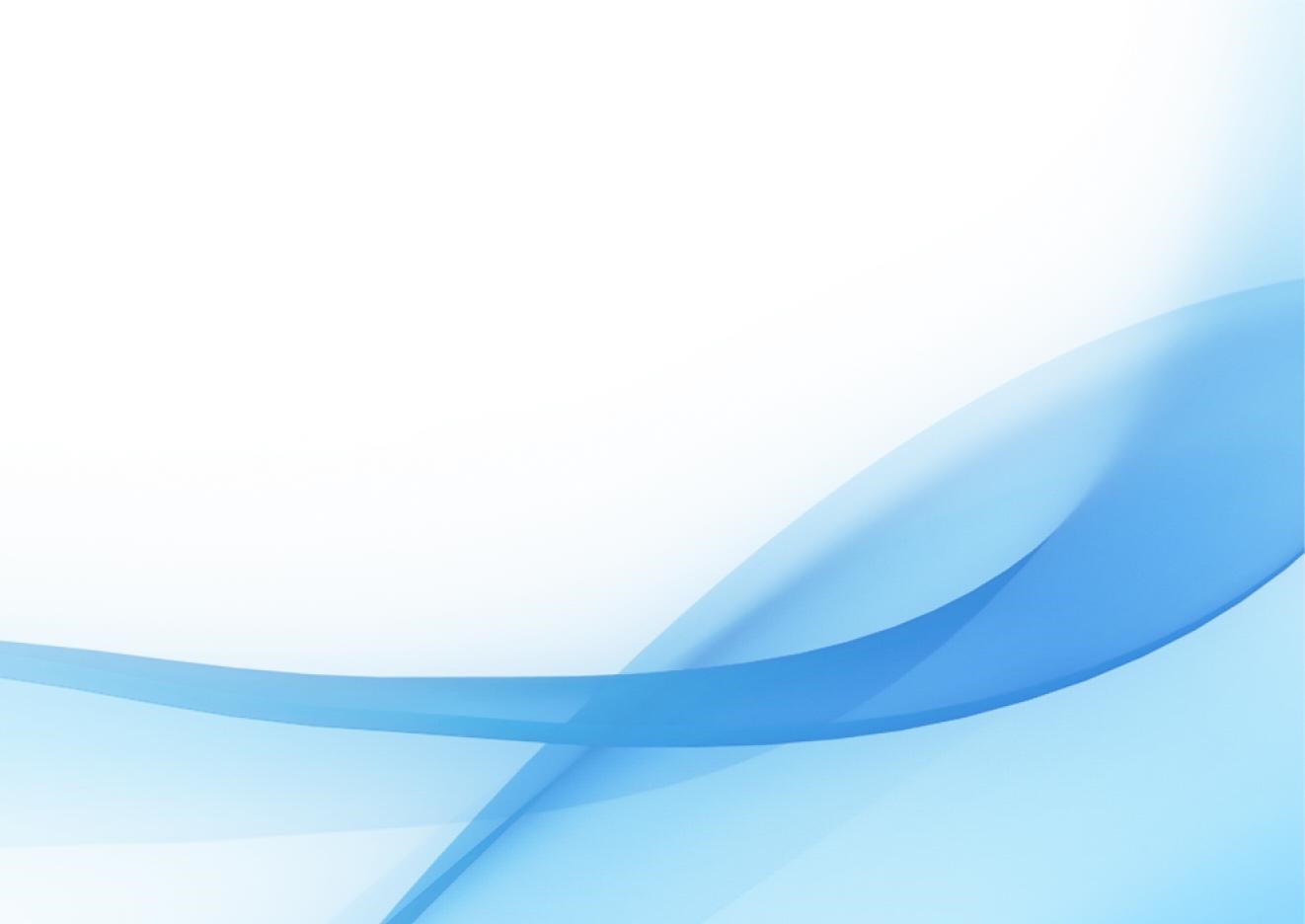 ขอบเขตการดำเนินโครงการ
พัฒนาระบบงานคอมพิวเตอร์
พัฒนาระบบสารสนเทศเพื่อการบริหารจัดการน้ำสูญเสีย (Web Application และ Mobile Application)
จัดหาและติดตั้งระบบคอมพิวเตอร์ 
ติดตั้งเครื่องคอมพิวเตอร์แม่ข่ายและอุปกรณ์รวมทั้งซอฟต์แวร์ลิขสิทธิ์
WLMA PRO
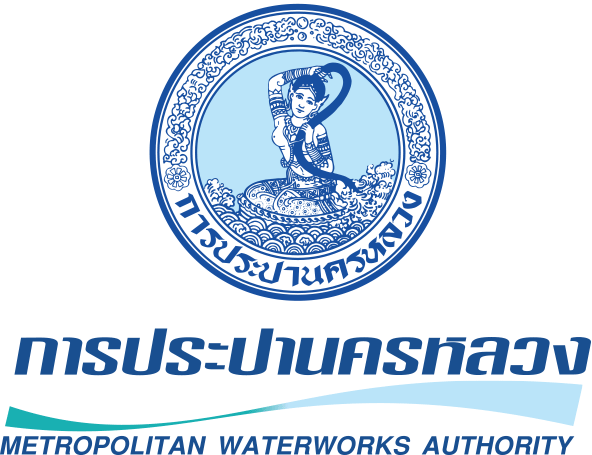 เชื่อมโยงข้อมูล
เชื่อมโยงข้อมูลกับระบบงานอื่น ๆ เช่น CRM CIS GIS SCADA SAP
โอนย้ายข้อมูล
ย้ายข้อมูลจากระบบจากระบบงานเดิม WLMA 2.0
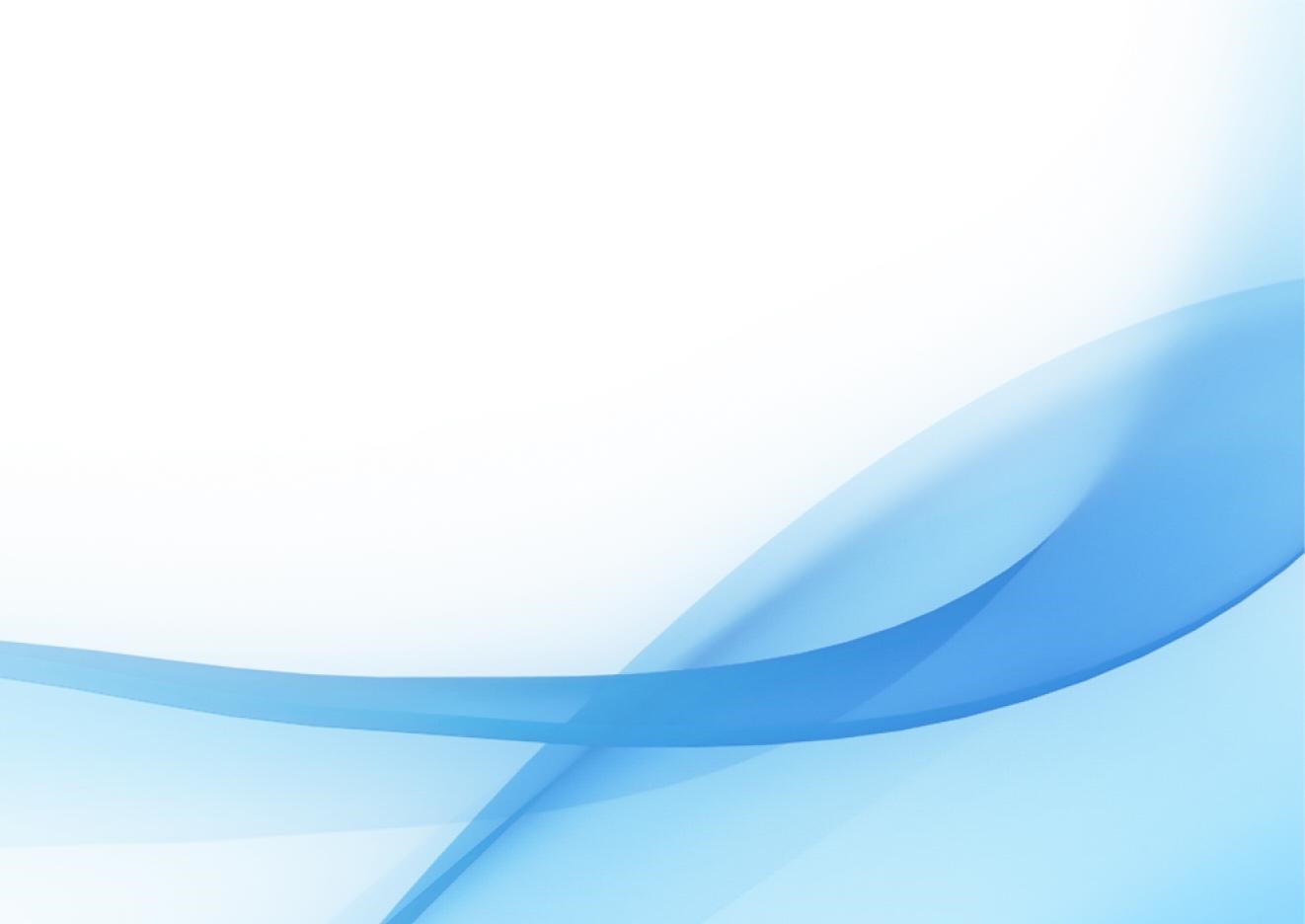 ระบบปัจจุบัน  WLMA 2.0
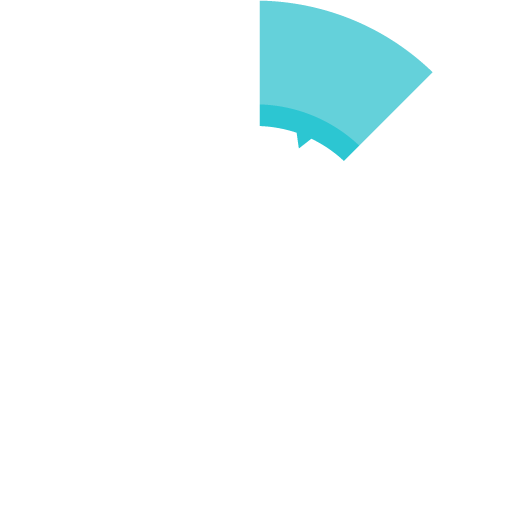 KnowledgeRepository
ระบบสารสนเทศเพื่อการบริหารจัดการ      น้ำสูญเสีย WLMA 2.0 ได้จัดทำโครงการตั้งแต่   ปี พ.ศ.2556 และเริ่มใช้งานอย่างเต็มรูปแบบเมื่อ เดือน พ.ค. 2558 วงเงิน 54 ล้านบาท
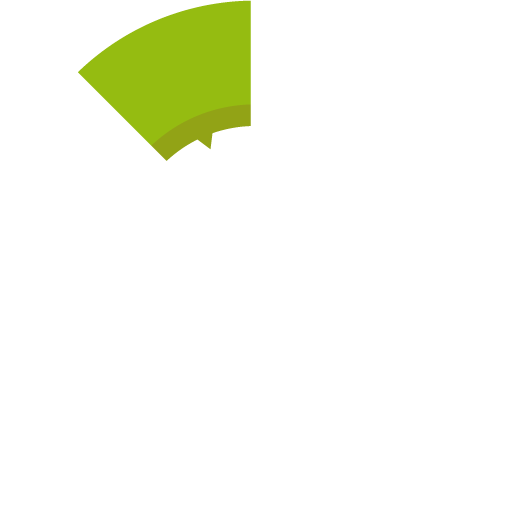 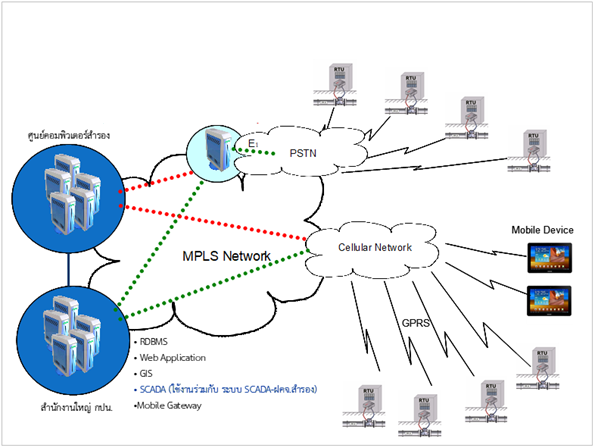 NFA
KR
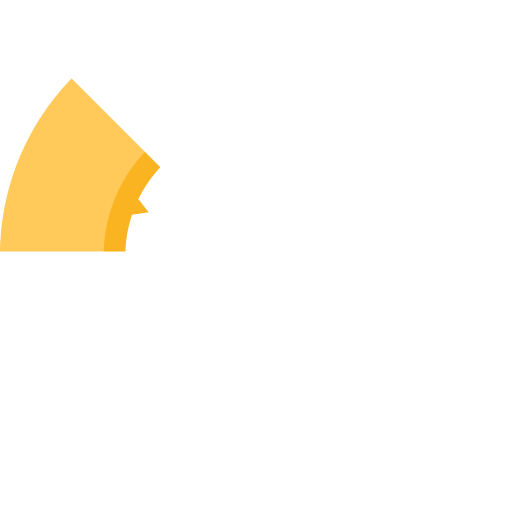 Night Flow Analysis
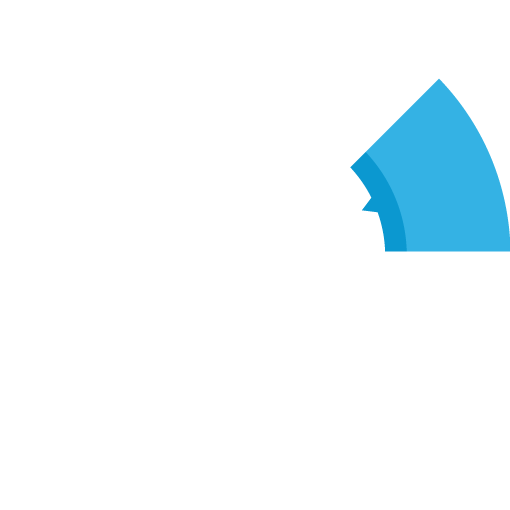 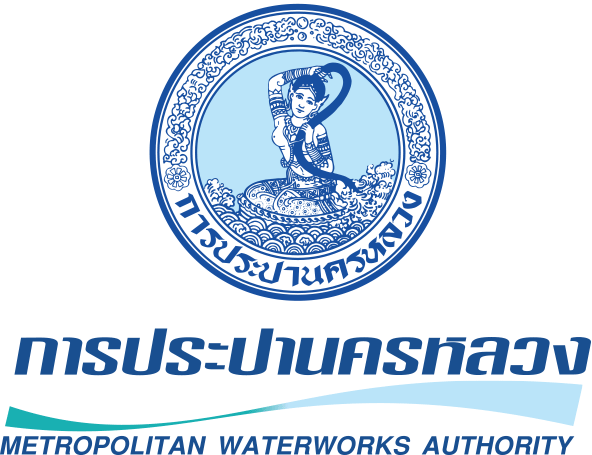 MR
FSM
Management
Report
Field Services  
And Support 
Management
IIM
WLMA 2.0
Infrastructure     
     Information
         Management
PM
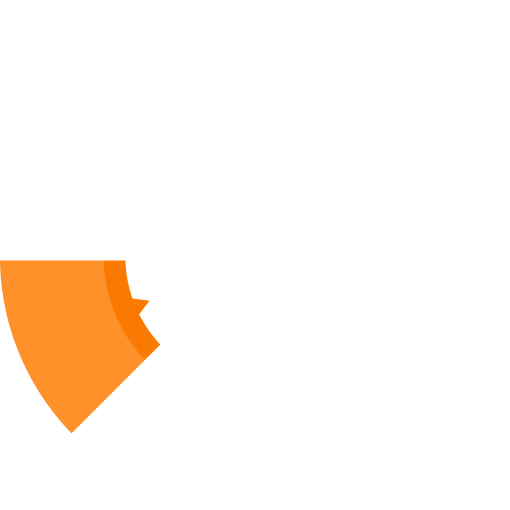 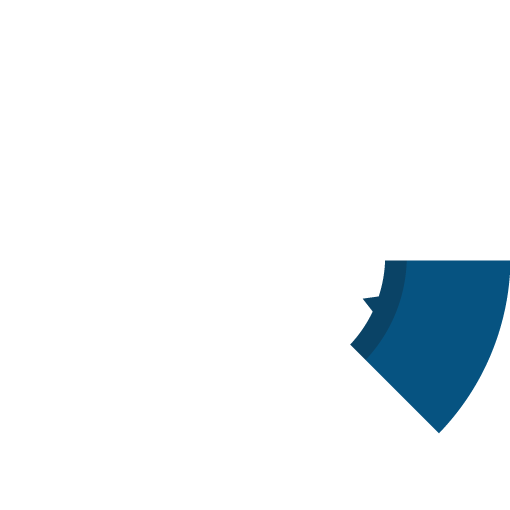 Pressure Management
ELL
WB
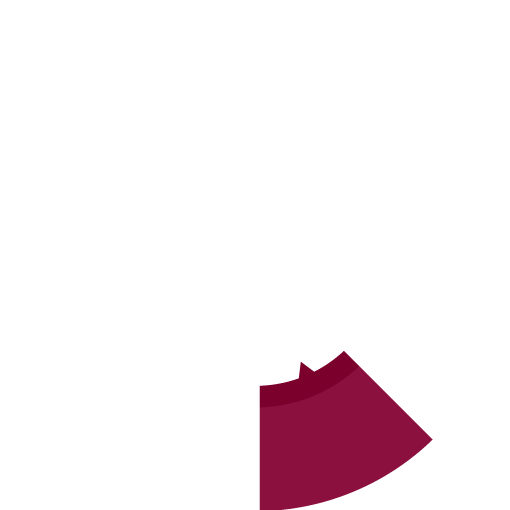 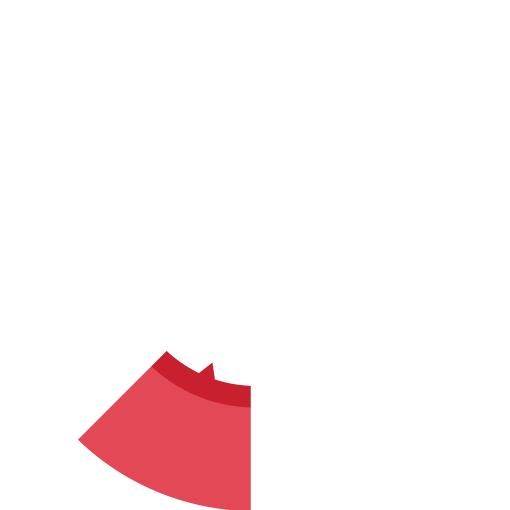 Economic  Level 
of Leakage
Water Balance
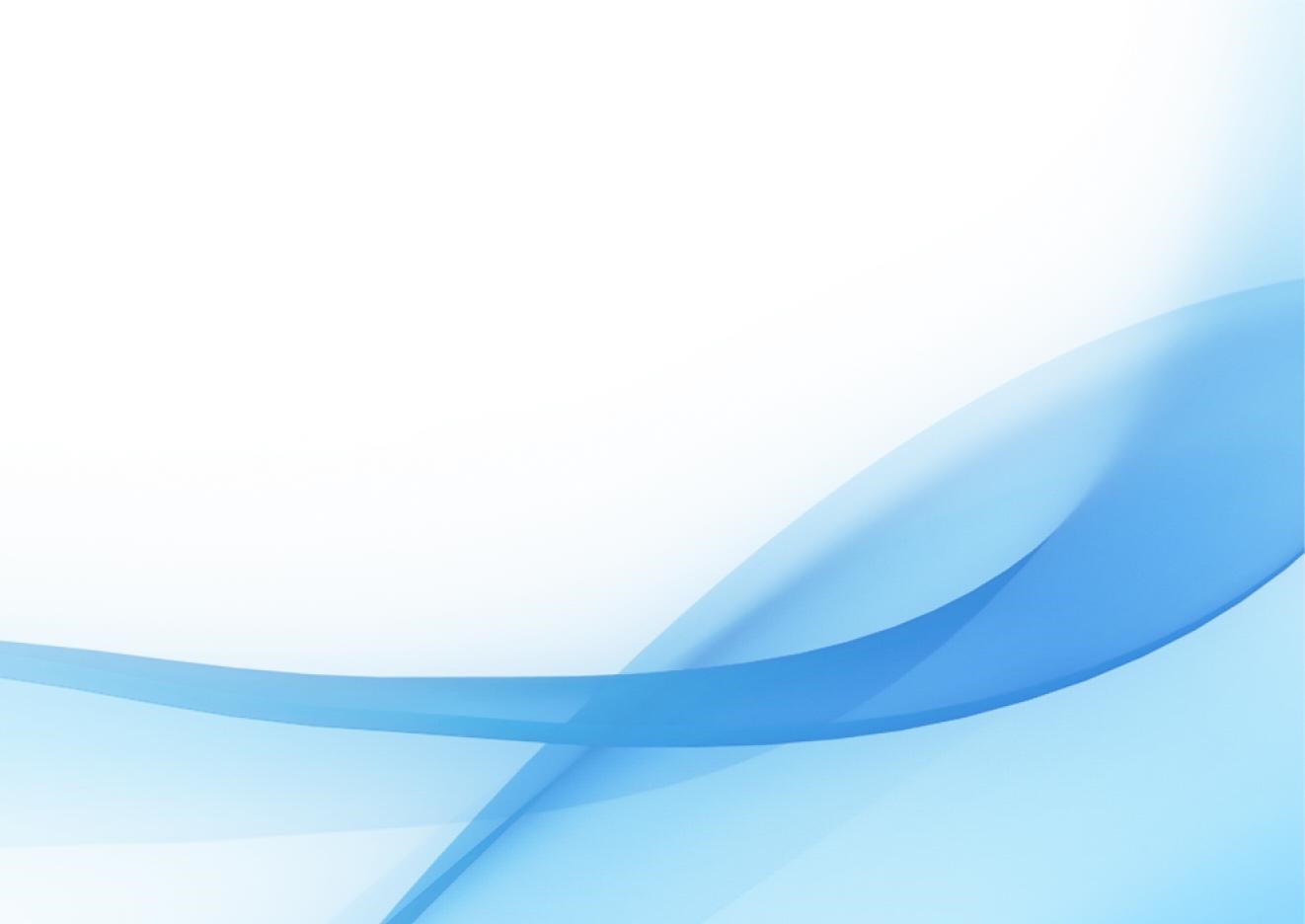 ระบบระบบที่ขออนุมัติ WLMA Pro
พัฒนาระบบใหม่โดยใช้ภาษา และ Framework ที่ทันสมัย 
การใช้เทคโนโลยี HA (High Availability)
การออกแบบสถาปัตยกรรมระบบแบบ Microservices
การวิเคราะห์ข้อมูล Data Analytics
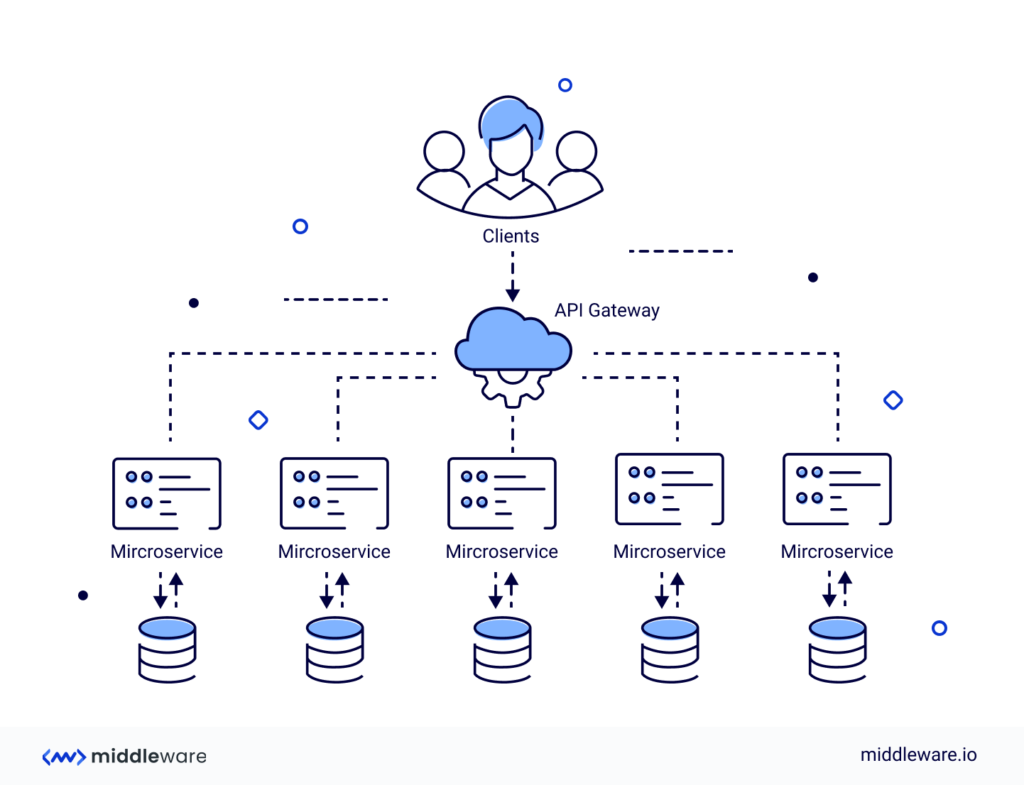 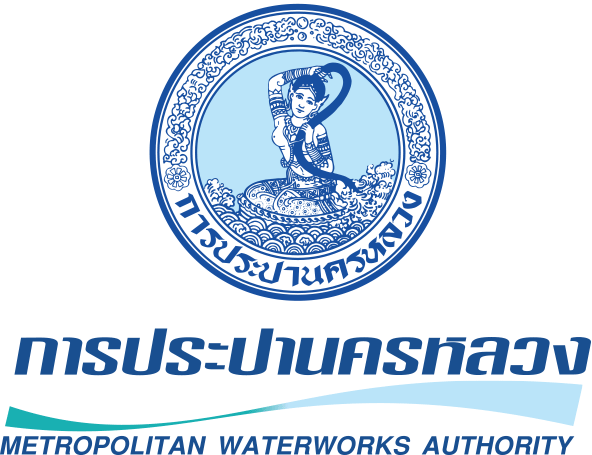 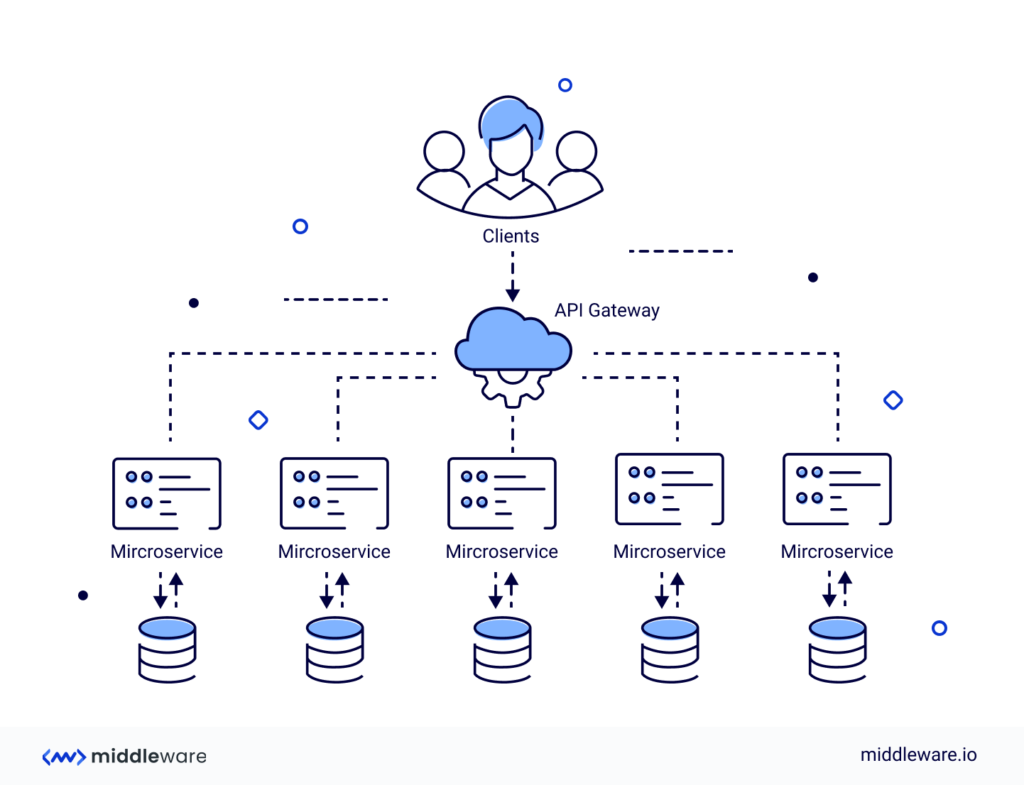 HA
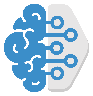 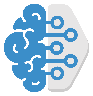 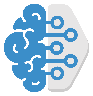 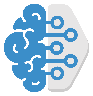 DR Site
DC Site
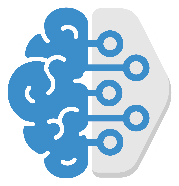 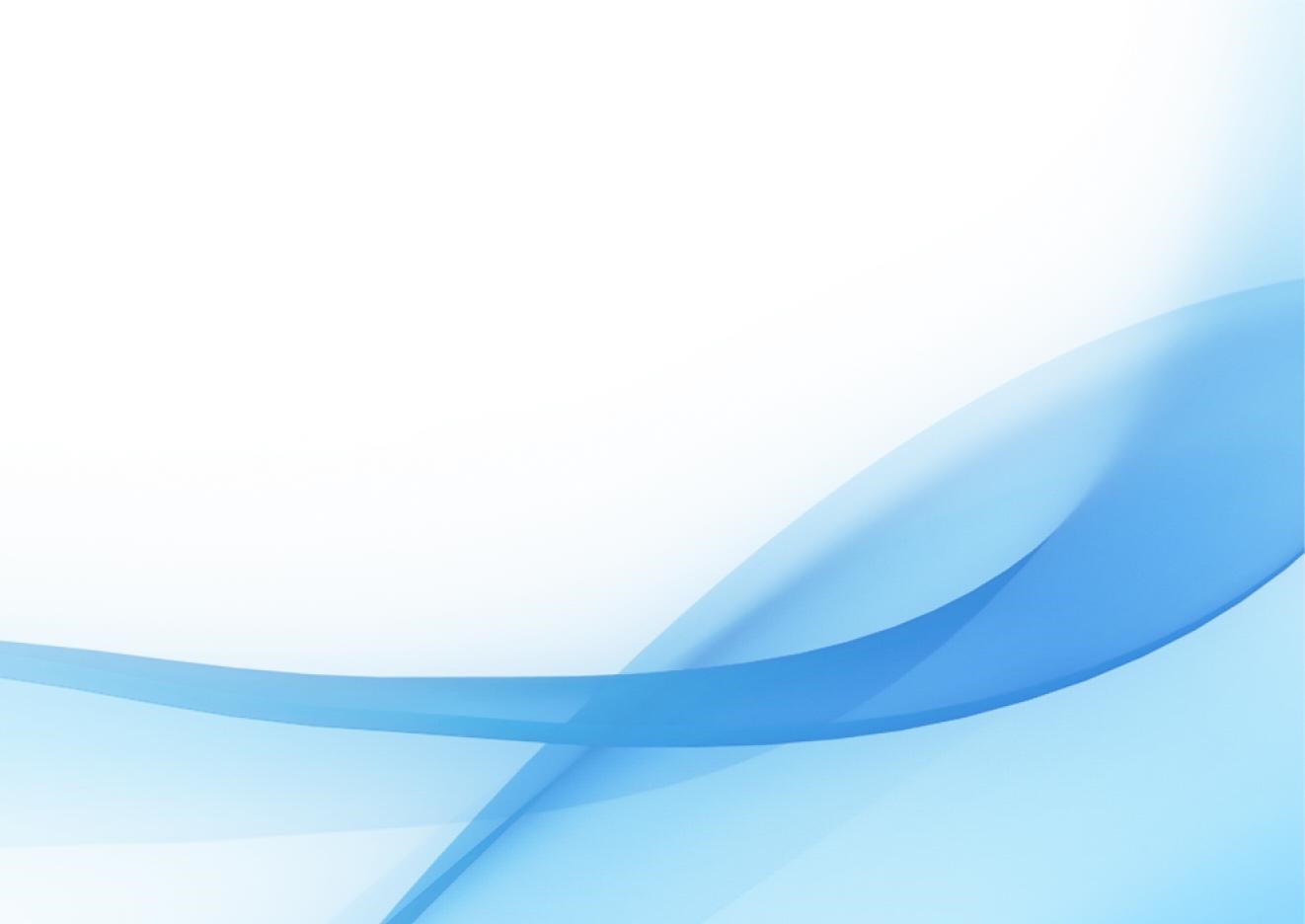 จัดหาและติดตั้งระบบคอมพิวเตอร์
เครื่องคอมพิวเตอร์แม่ข่าย DB 2 เครื่อง
เครื่องคอมพิวเตอร์แม่ข่ายระบบ Hypervisor 2 ชุด
เครื่องคอมพิวเตอร์แม่ข่าย SCADA 2 เครื่อง
เครื่องคอมพิวเตอร์แม่ข่าย DMZ 1 เครื่อง
SAN storage 2 เครื่อง
ระบบบริหารการจัดการสำหรับระบบงาน Virtualization 2 ระบบ
ซอฟต์แวร์ระบบจัดการฐานข้อมูล  2 ชุด
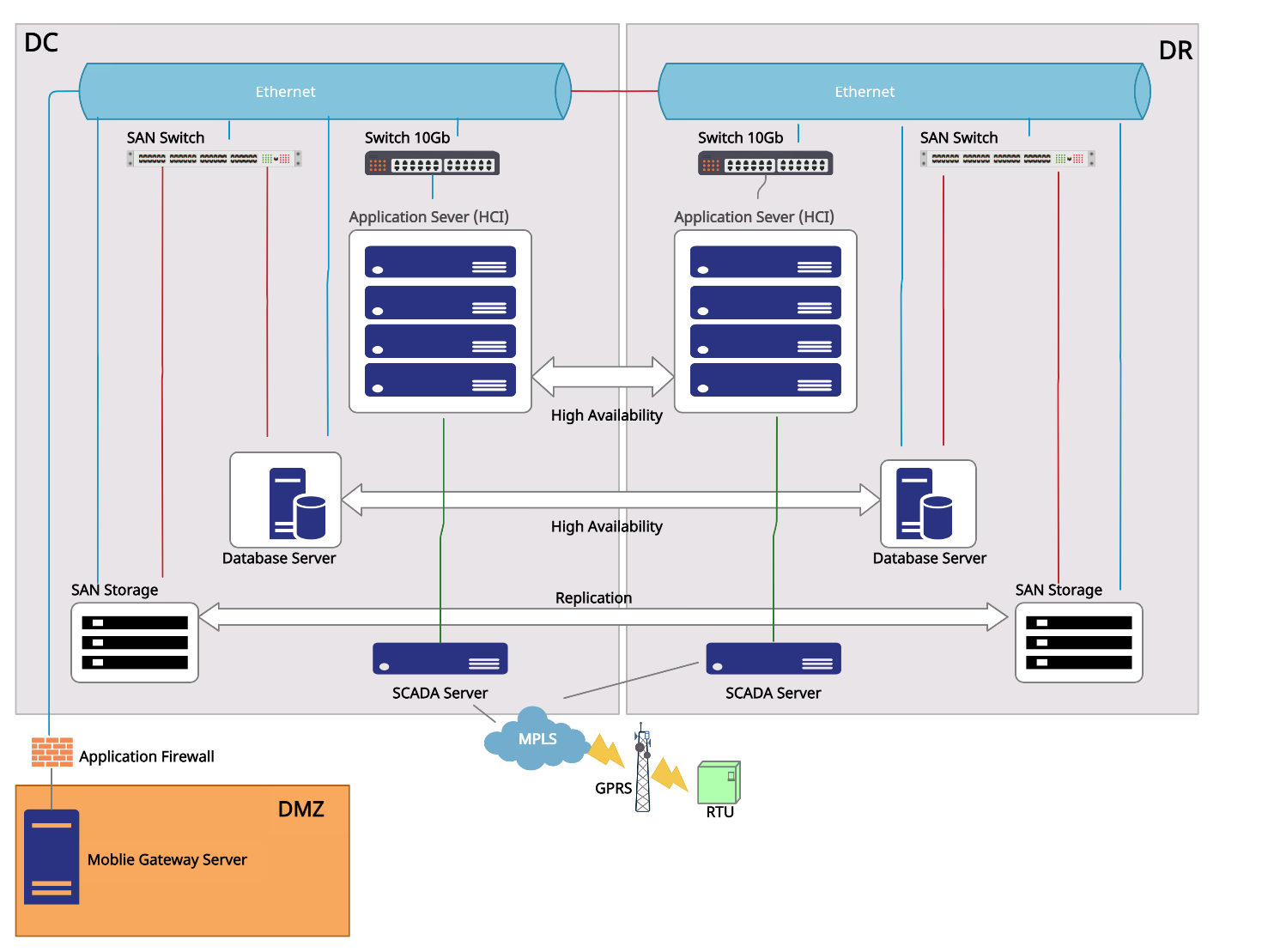 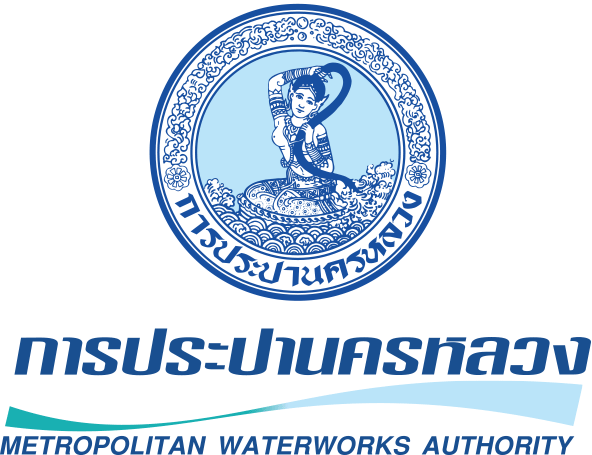 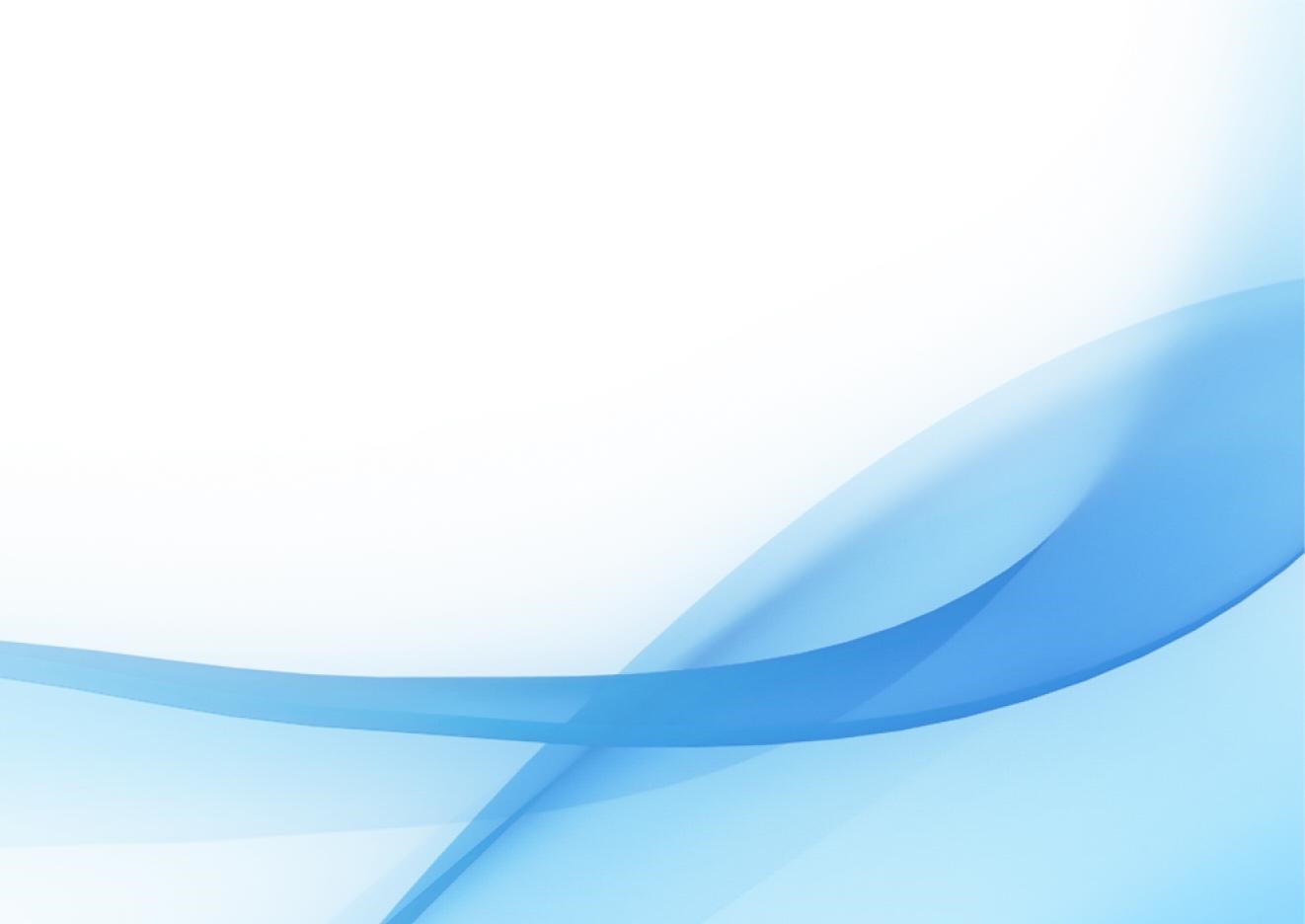 พัฒนาระบบงานคอมพิวเตอร์
ระบบประมวลผลและวิเคราะห์ข้อมูล (Analytics)
ระบบการวางแผน และติดตามผล (Planning)
ระบบงานภาคสนาม (Field Management, FM)
ระบบ Dashboard และรายงาน
การเชื่อมโยงข้อมูล (Services)
ระบบบริหารงาน DMA (DMA Management)
ระบบสำหรับผู้ดูแลระบบ (Administrator)
ระบบติดตามและเฝ้าระวัง (Monitoring)
Dashboard & Report
Planning
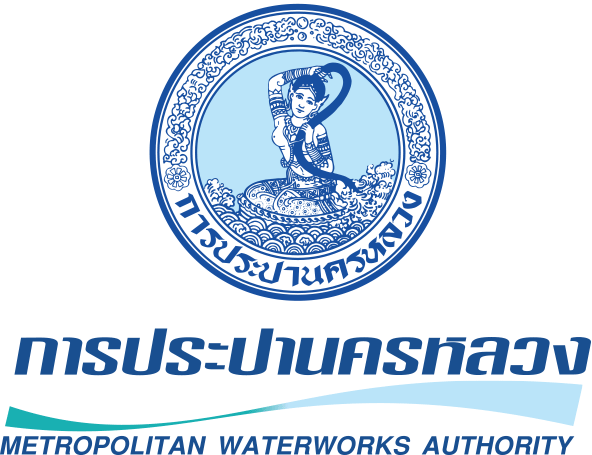 Field Management
Services
Analytics
DMA Management
Administrator
Monitoring
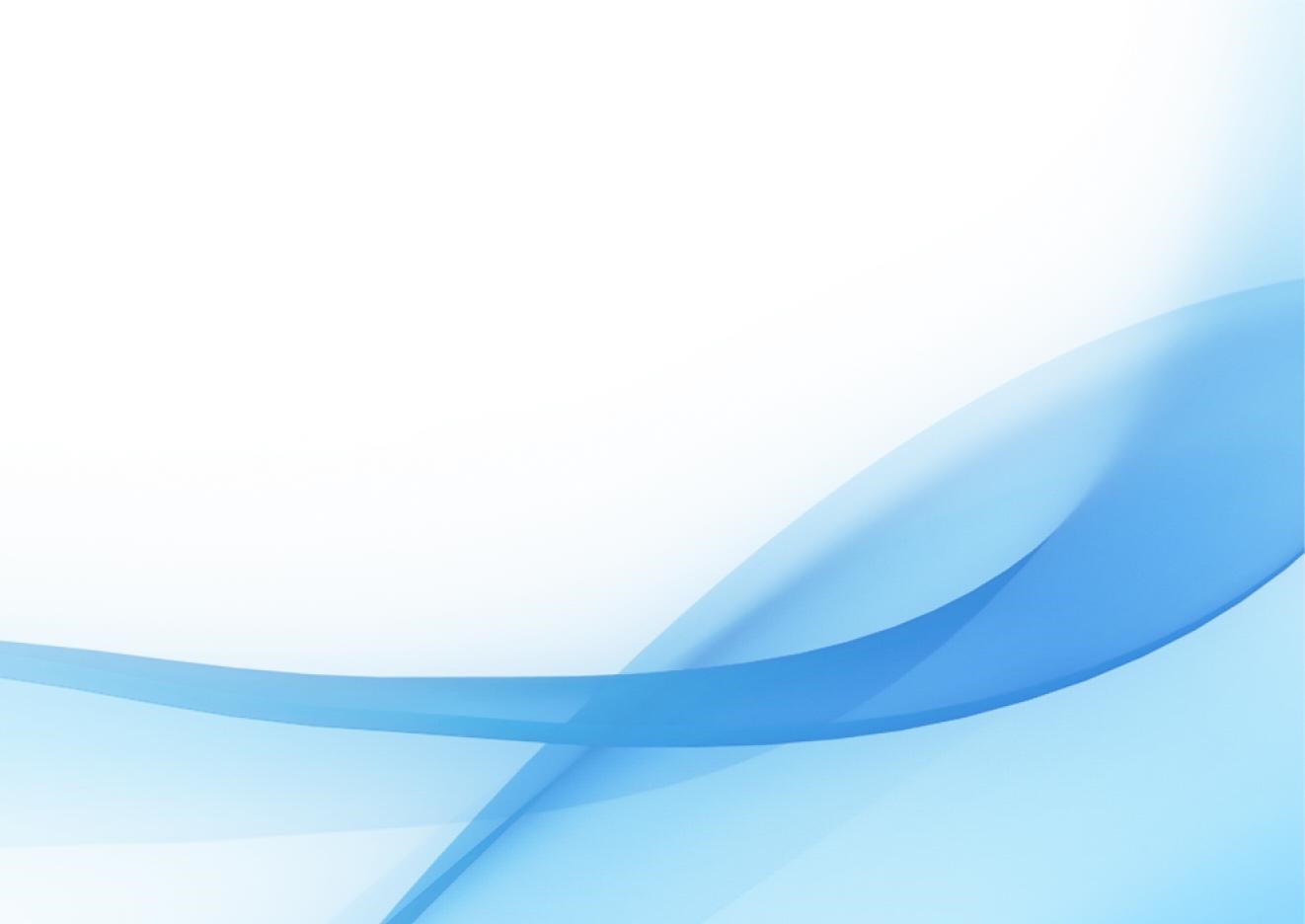 การเชื่อมโยงข้อมูล
ระบบบัญชีและการเงิน
CIS
SAP
CRM
ระบบข้อมูลผู้ใช้น้ำ
ระบบบริหารลูกค้าสัมพันธ์
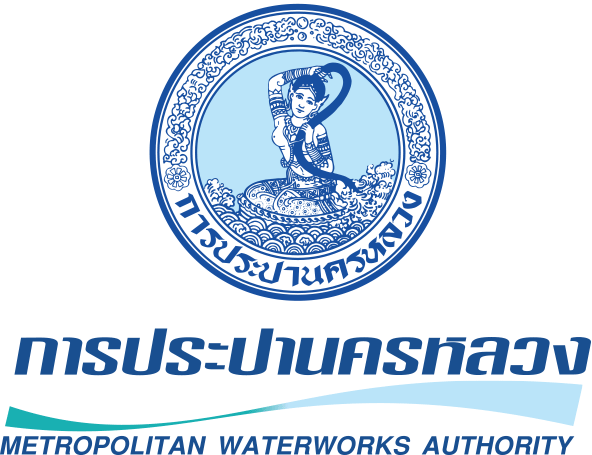 WLMA Pro
GIS
PMS
SCADA
ระบบสารสนเทศภูมิศาสตร์
อุปกรณ์ภาคสนาม RTU
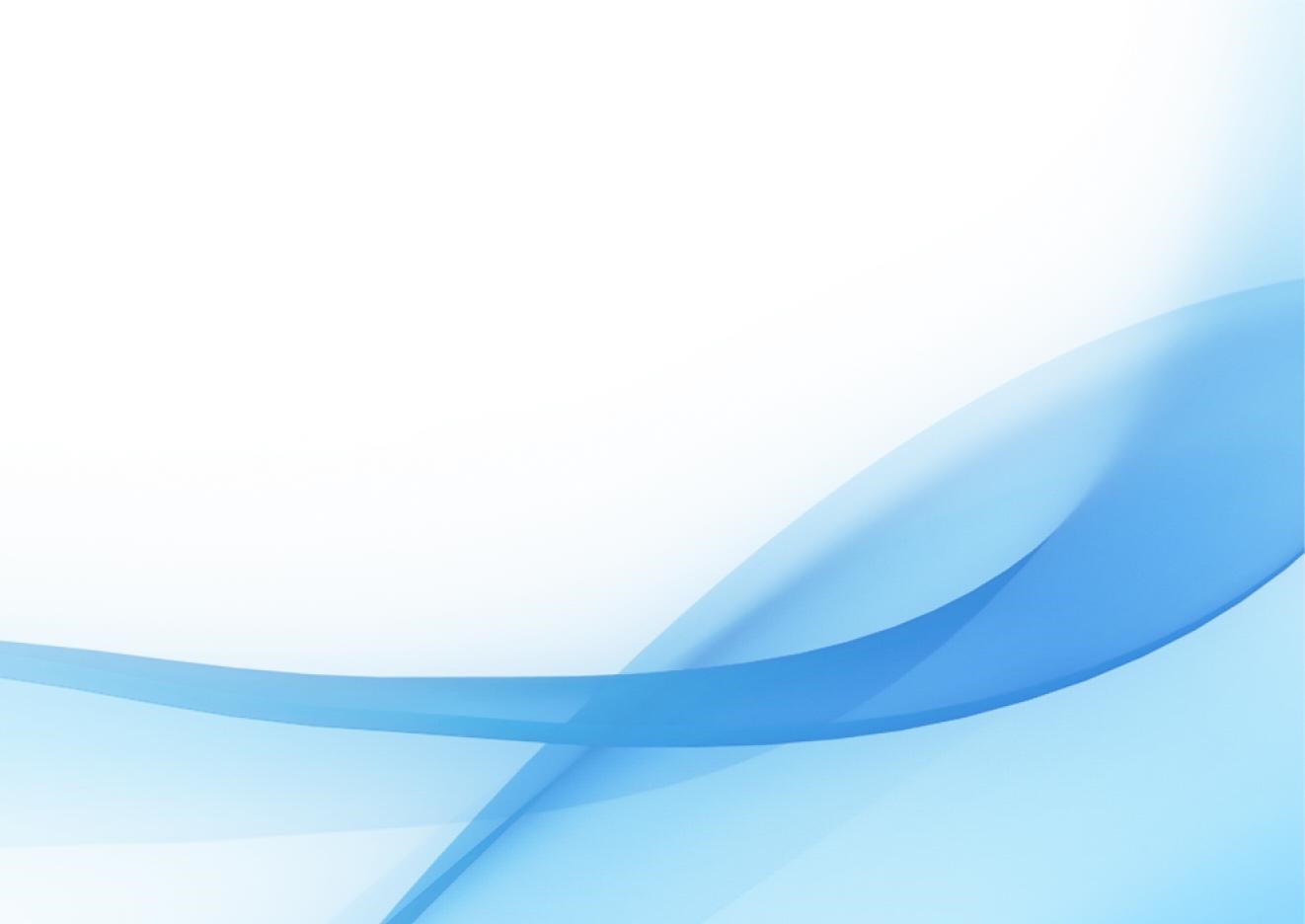 ระบบบริหารจัดการงานวางท่อ
โอนย้ายข้อมูล
โอนย้ายข้อมูลจากระบบสารสนเทศเพื่อการบริหารจัดการน้ำสูญเสีย WLMA 2.0 ย้อนหลังไม่น้อยกว่า 5 ปี
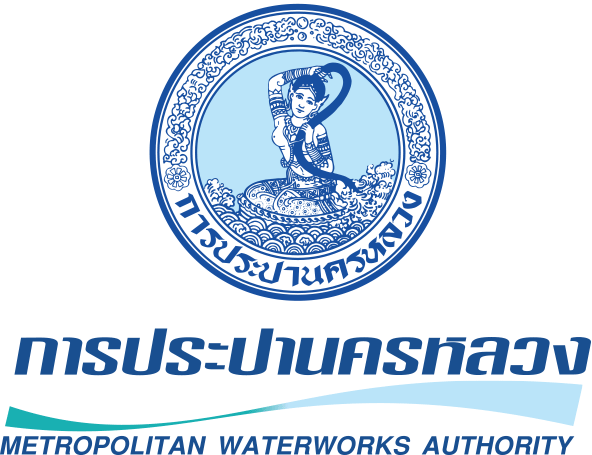 WLMA Pro
WLMA 2.0
IBM DB2
New DB
ภาพถ่ายงานซ่อมท่อ
SAN Storage
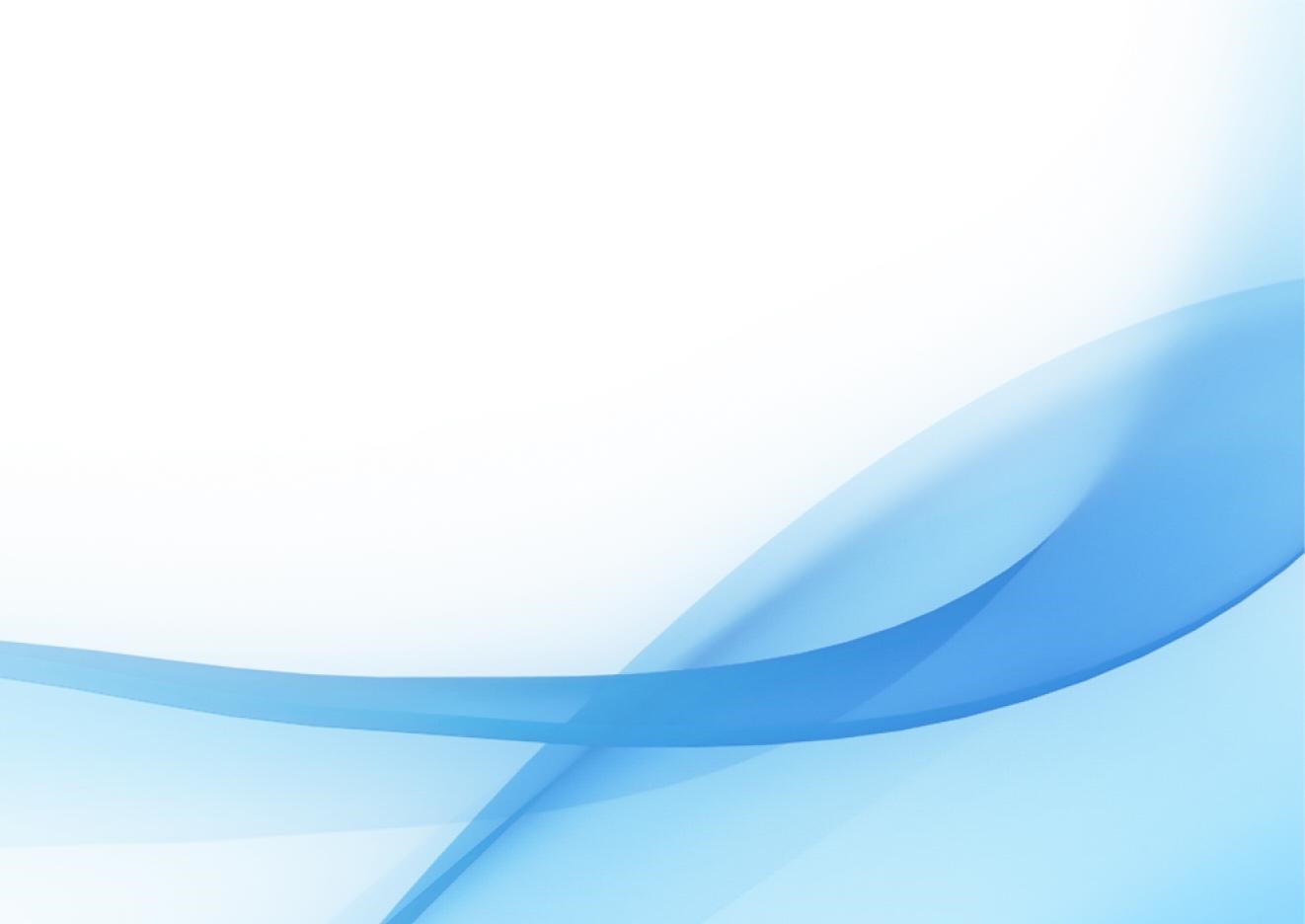 ประโยชน์ที่คาดว่าจะได้รับ
3
4
1
มีเครื่องมือใช้ดำเนินการงานลดน้ำสูญเสียให้มีประสิทธิภาพมากยิ่งขึ้นทั้งในด้านการใช้งานและการบริหารจัดการ
มีระบบบริหารจัดการน้ำสูญเสีย
ที่สามารถนำไปใช้ปฏิบัติงานได้
อย่างมีประสิทธิภาพทันสมัย ใช้งานง่าย 
และข้อมูลถูกต้อง น่าเชื่อถือ เพื่อพัฒนาคุณภาพงานลดน้ำสูญเสียและตอบสนองความต้องการขององค์กรและผู้ใช้งาน
ระบบมีความปลอดภัยในการใช้งาน
สามารถนำข้อมูลที่ได้ไปวิเคราะห์ข้อมูลภาพรวมขององค์กร (Big Data) ที่เป็นประโยชน์
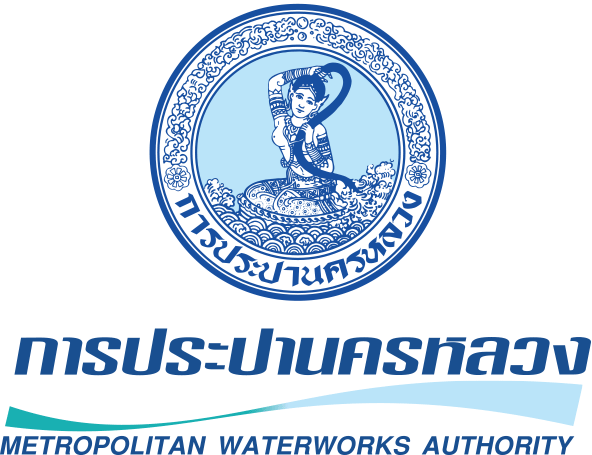 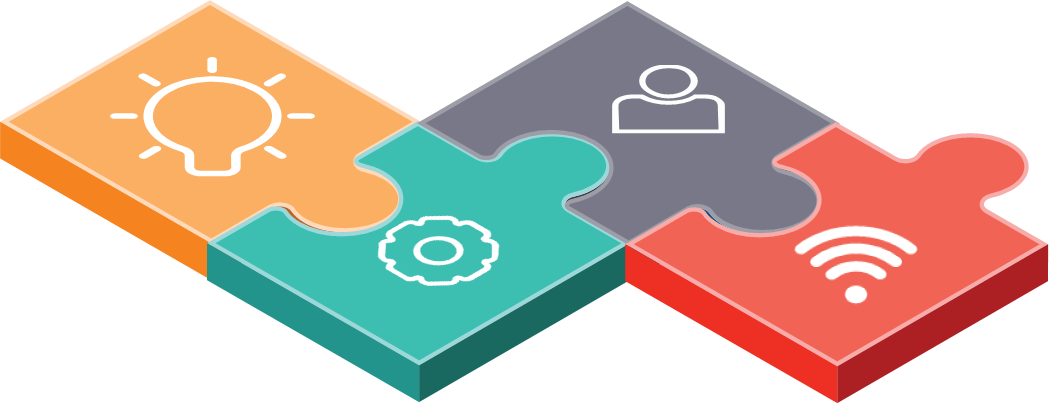 2
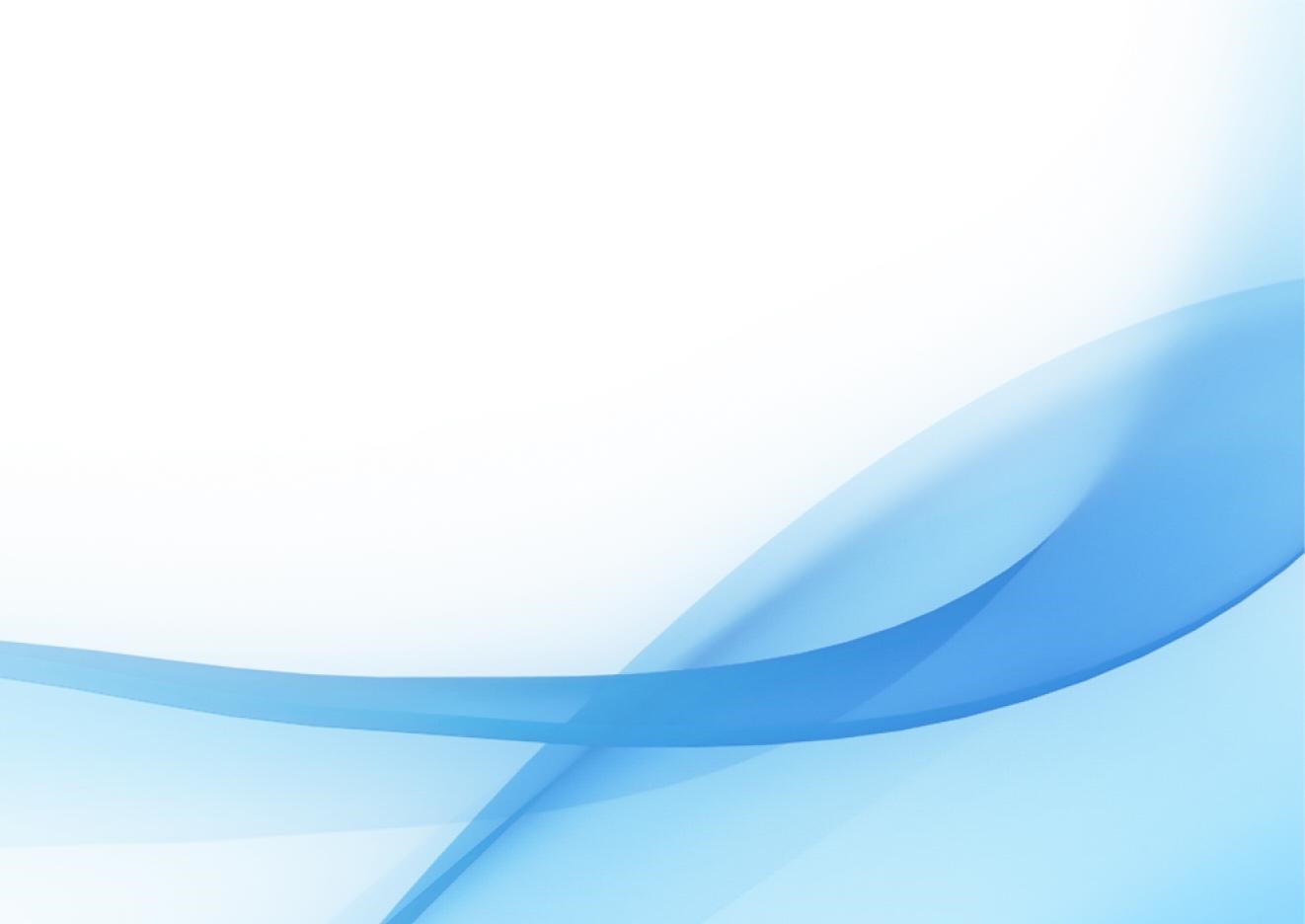 แนวทางการดำเนินงานโครงการ
งวดที่ 2
งวดที่ 3
งวดที่ 1
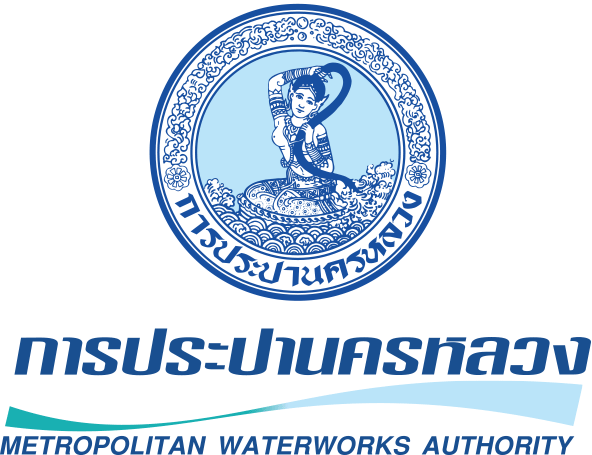 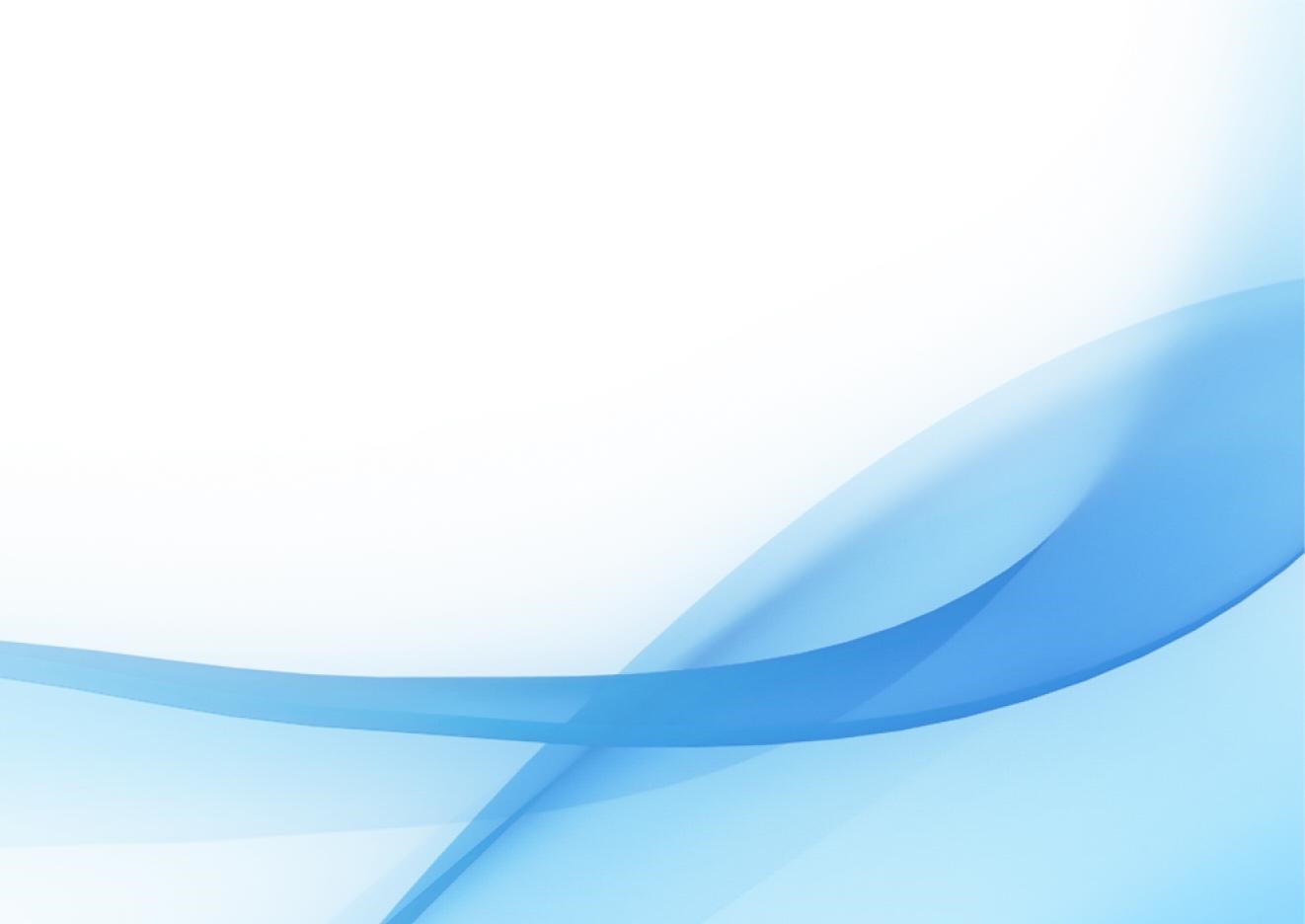 วงเงินค่าใช้จ่าย
เครื่องคอมพิวเตอร์แม่ข่ายและอุปกรณ์
ซอฟต์แวร์
OS
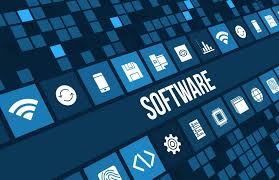 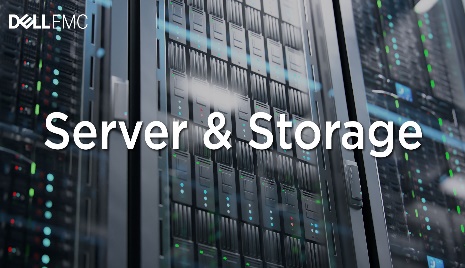 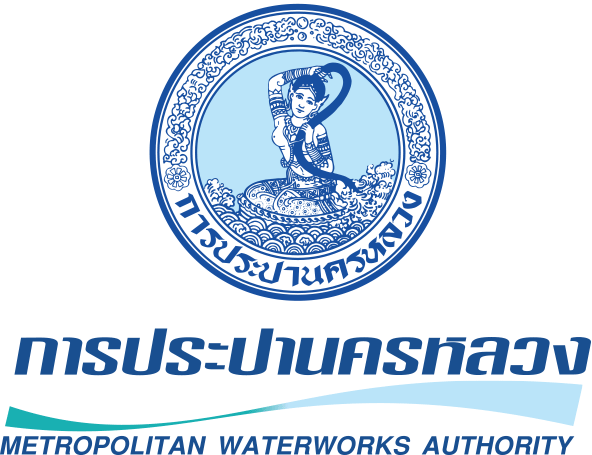 DB
VM
ค่าพัฒนาระบบ
ค่าใช้จ่ายอื่นๆ
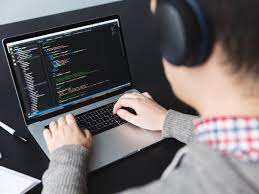 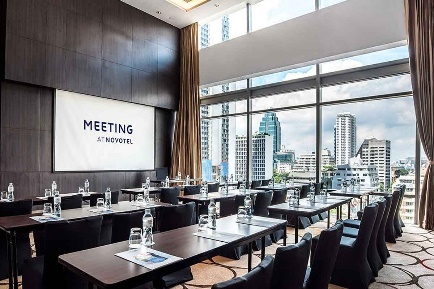 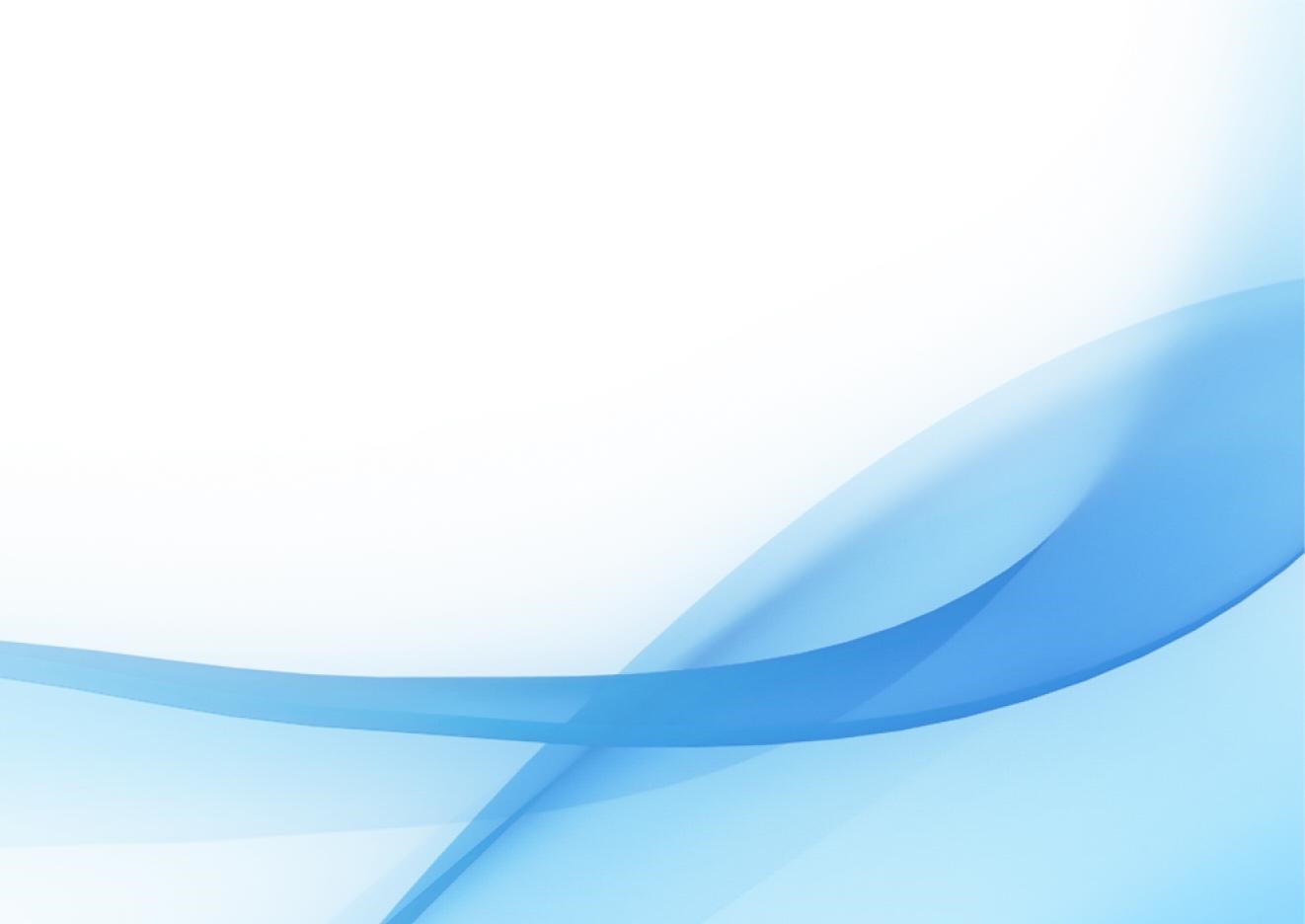 วงเงินค่าใช้จ่าย
เครื่องคอมพิวเตอร์แม่ข่ายและอุปกรณ์ 19,785,370.00 บาท
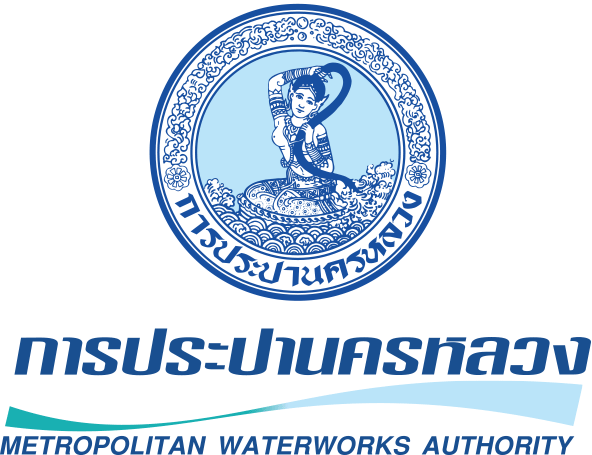 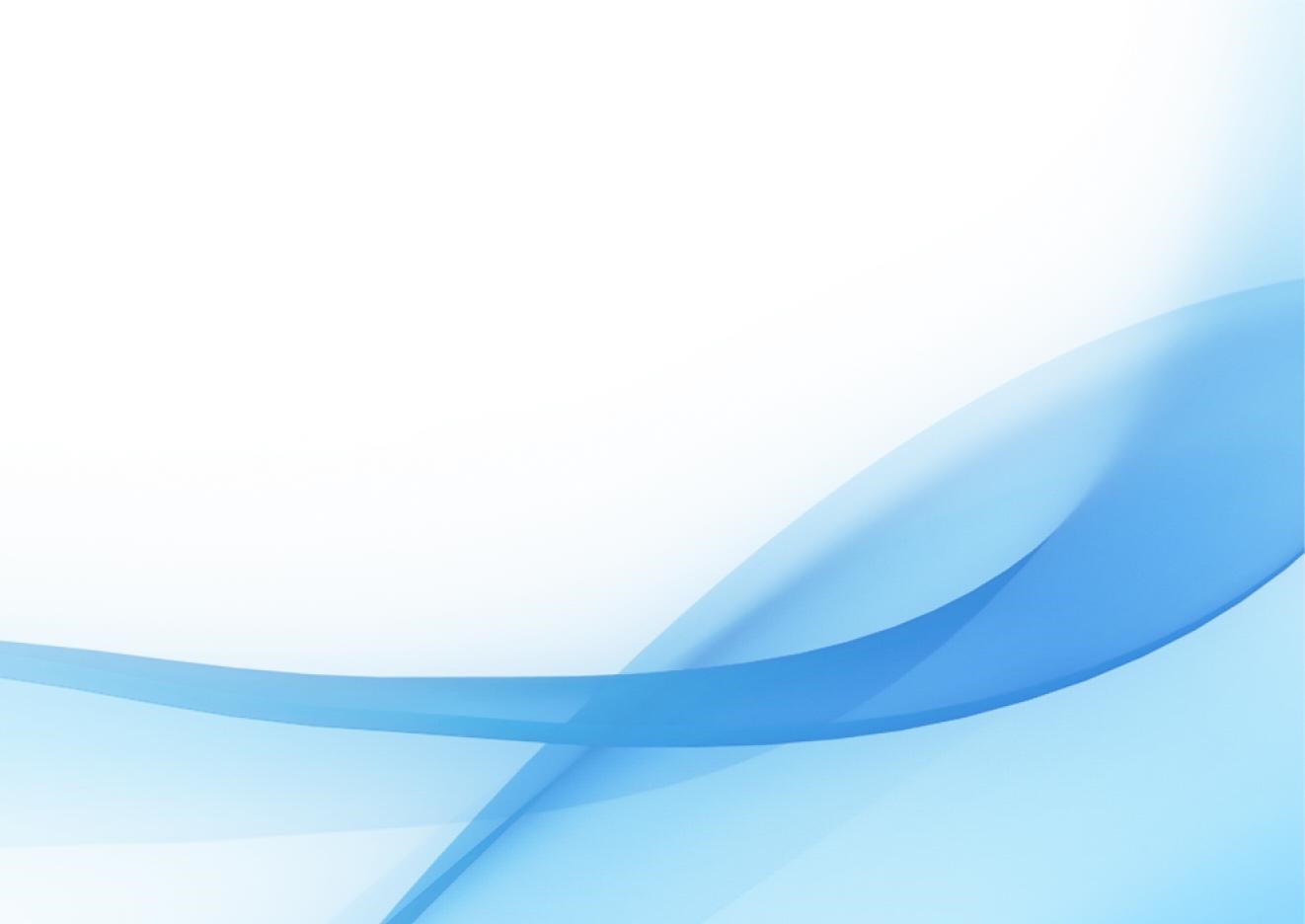 วงเงินค่าใช้จ่าย
ซอฟต์แวร์ 18,682,200.00 บาท
DR
DC
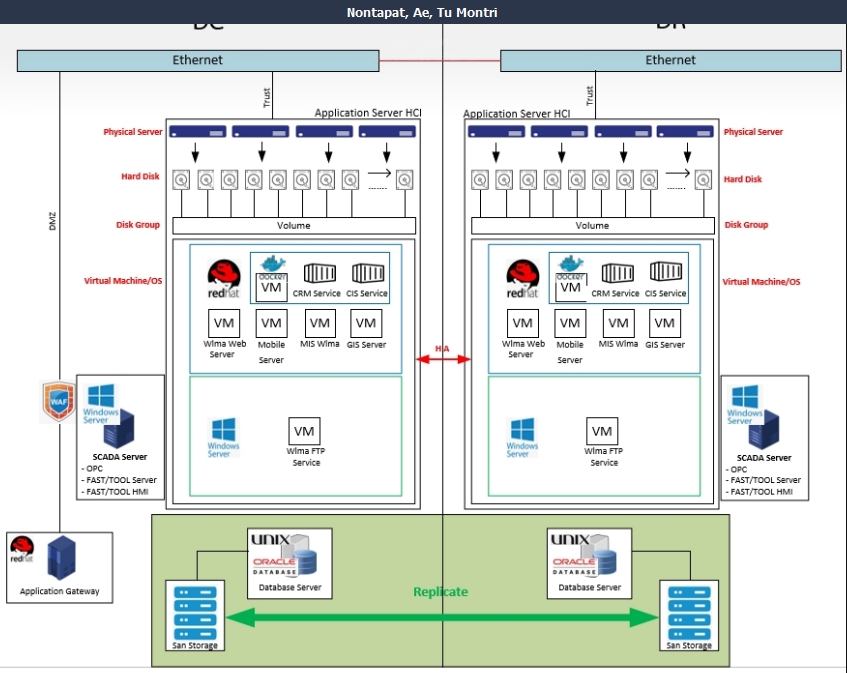 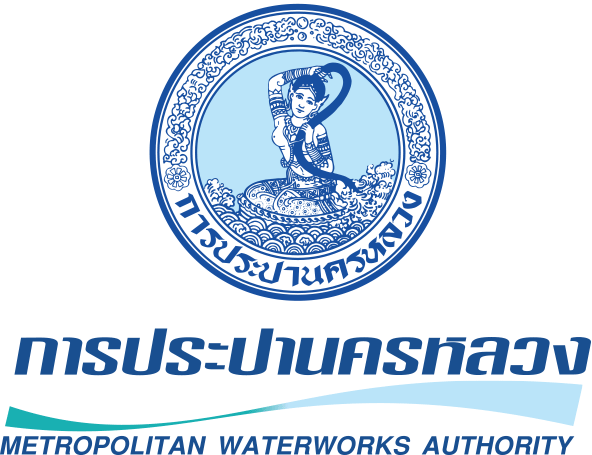 CPU 
40 cores
CPU 
40 cores
CPU 
40 cores
CPU 
40 cores
CPU 
40 cores
CPU 
40 cores
CPU 
40 cores
CPU 
40 cores
CPU 8 cores
CPU 8 cores
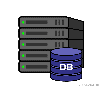 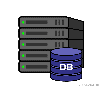 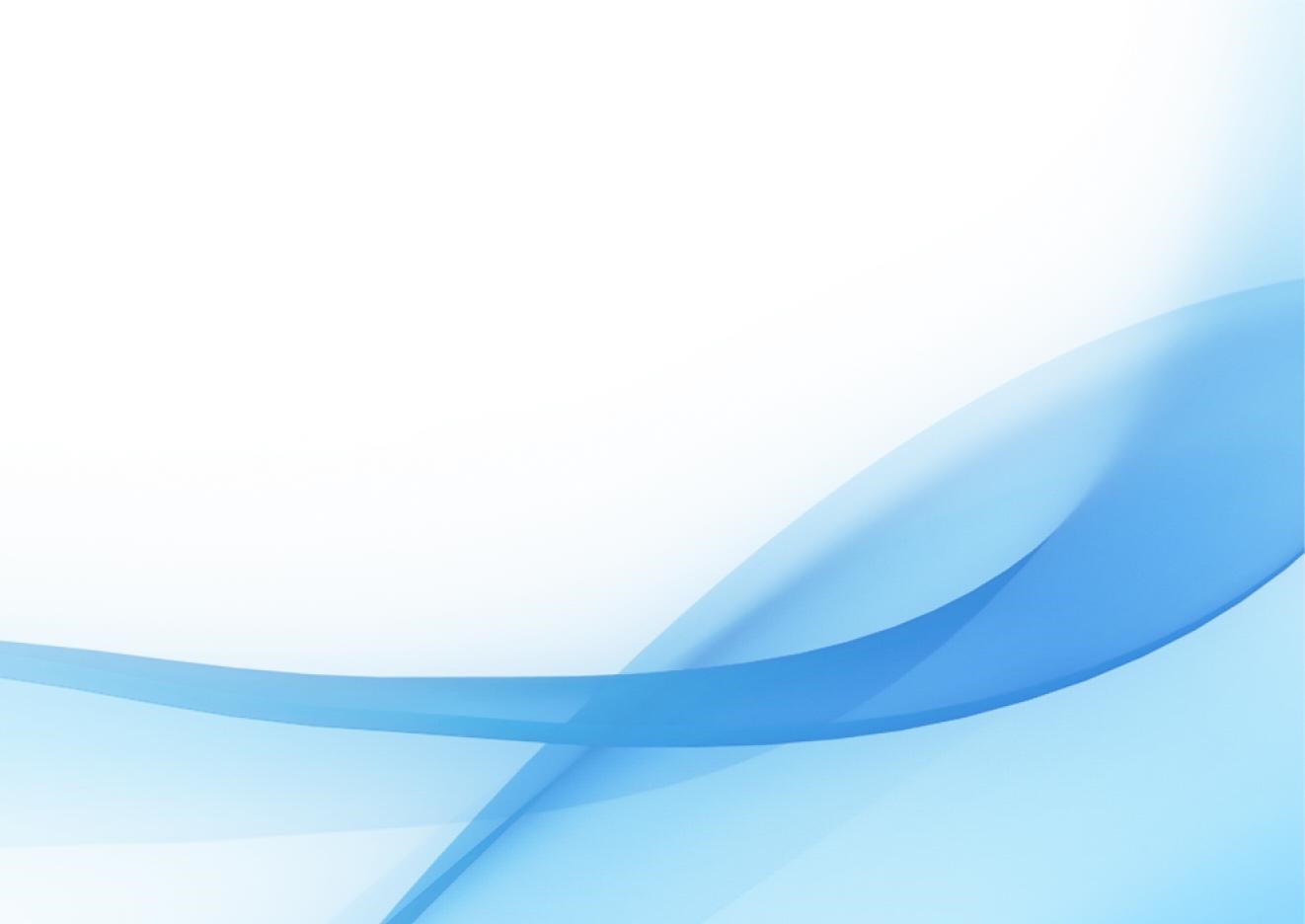 วงเงินค่าใช้จ่าย
ค่าพัฒนาระบบ 13,029,390.00 บาท
Dashboard & Report
Planning
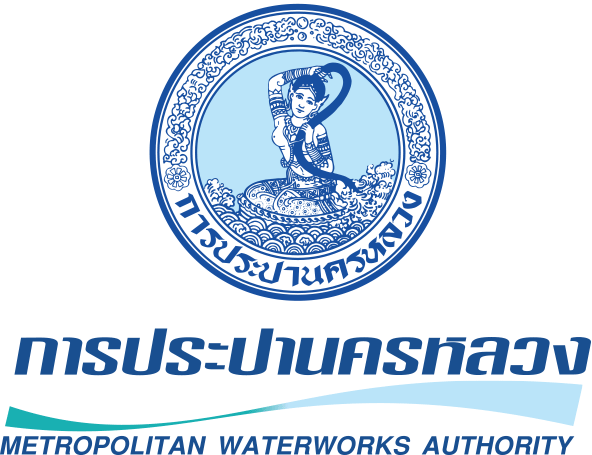 Field Management
Services
Analytics
DMA Management
Administrator
Monitoring
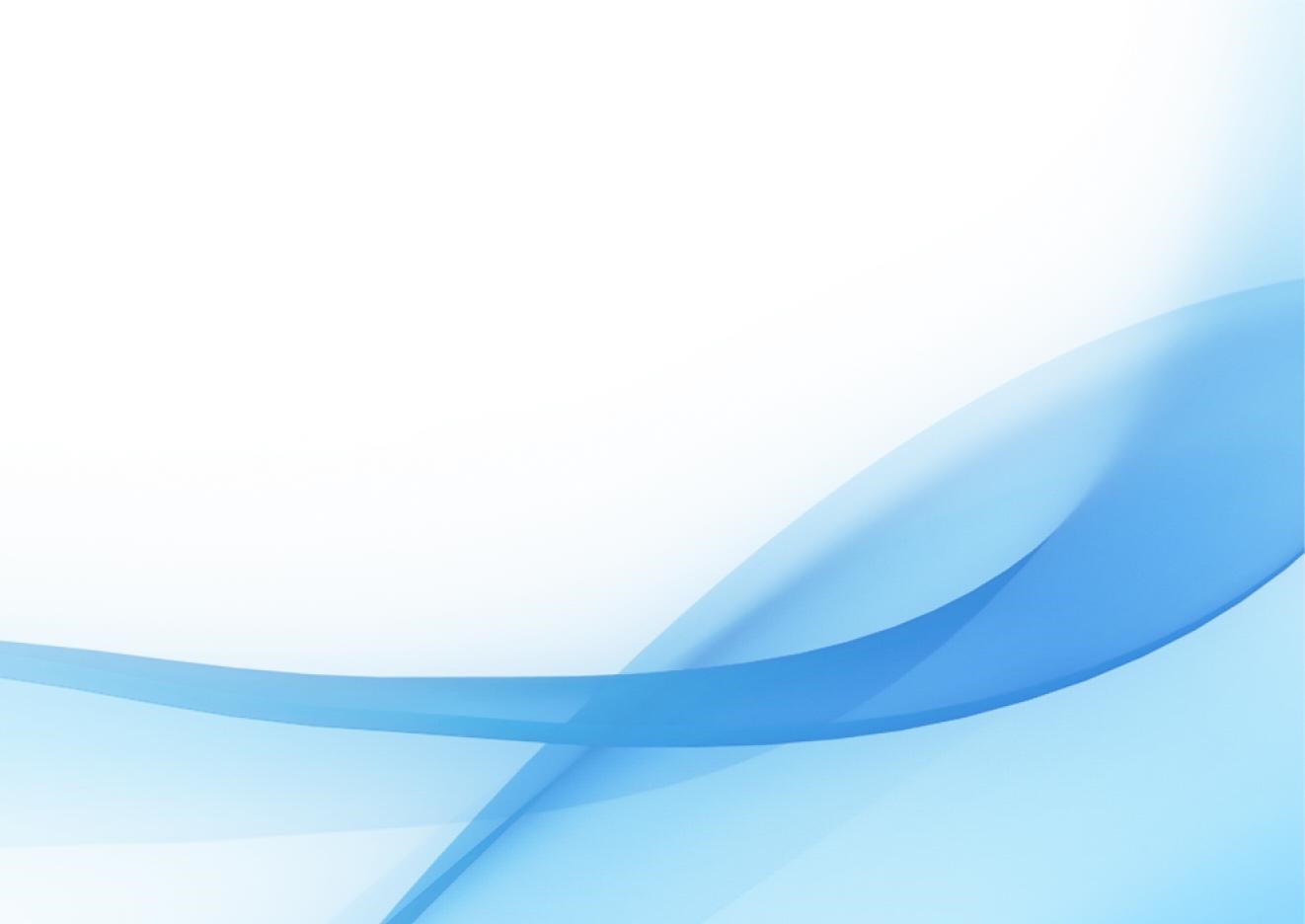 วงเงินค่าใช้จ่าย
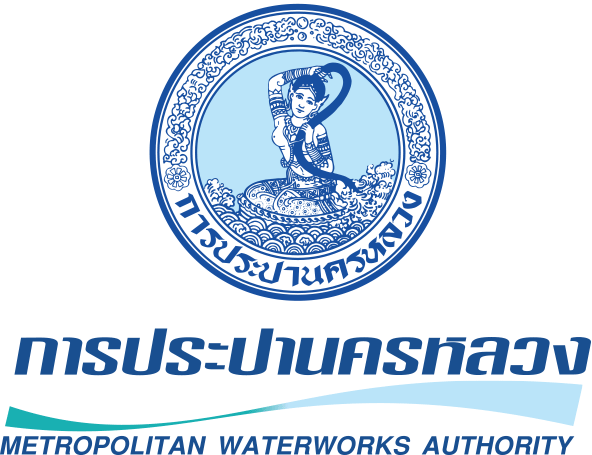 งบลงทุน
51,673,296.00 บาท
(รวมภาษีมูลค่าเพิ่ม)
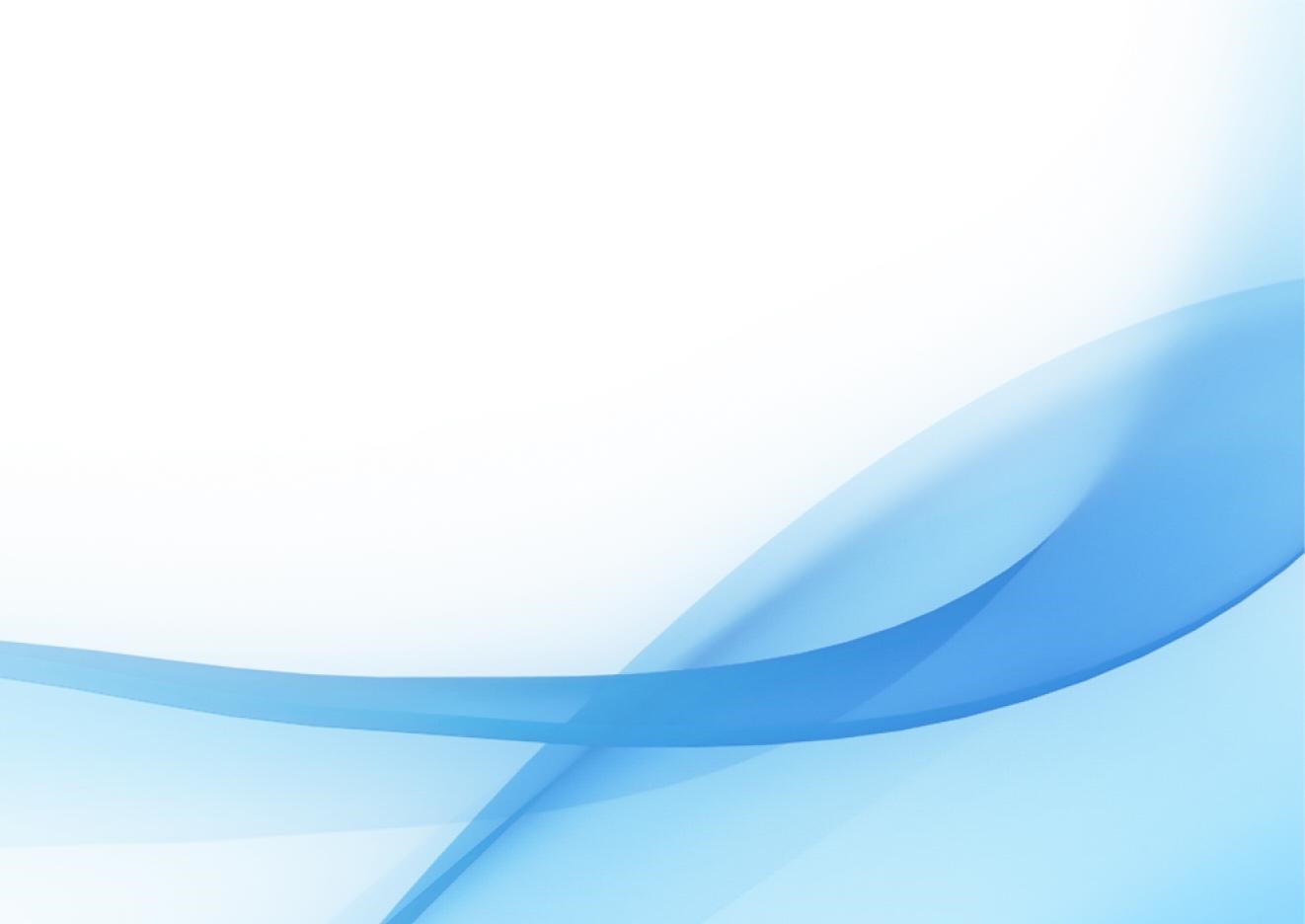 จึงขอนำเสนอต่อคณะกรรมการ การบริหารและจัดหาคอมพิวเตอร์ของกระทรวงมหาดไทยเพื่อโปรดพิจารณาให้ความเห็นชอบ
21